Movie Party!!!
Thursday, December 24th during class 
Bring your own snack, drink, and blanket
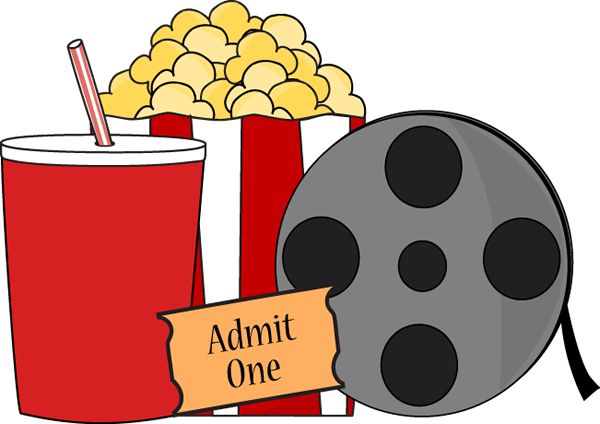 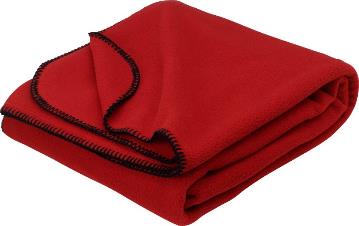 Daily Activity #12:
What are your winter break plans?
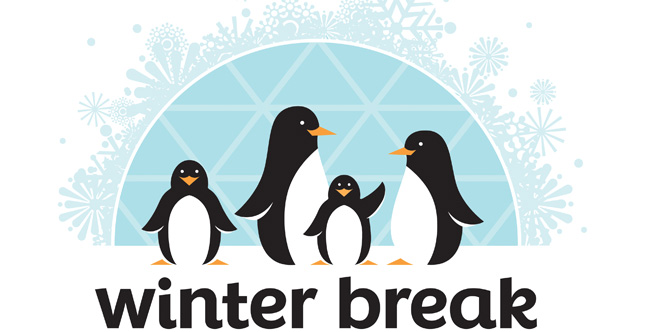 I will be visiting Cambodia and Vietnam
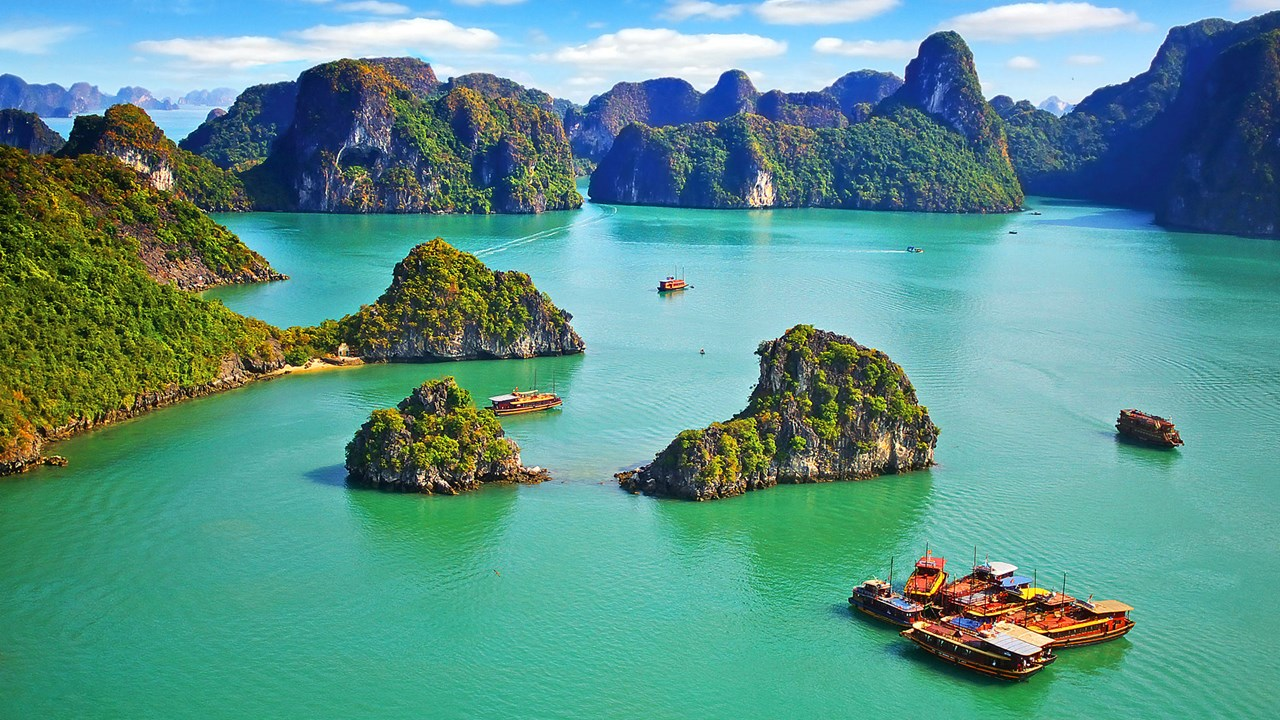 Last Journal Post #10: Dreams
What is your dream when you grow up? Why? Explain in a minimum of 2 sentences. 
For example: My dream is to become a doctor. I want to help people who are sick. 
Assignment due Wednesday, December 16th at 11:59pm.
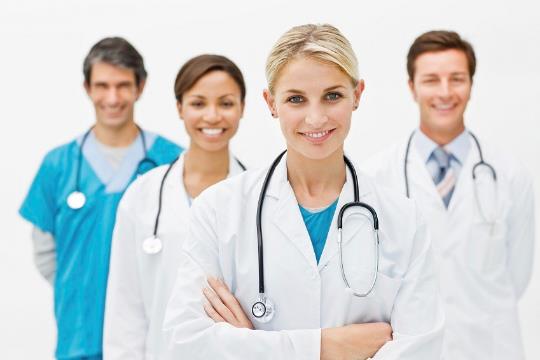 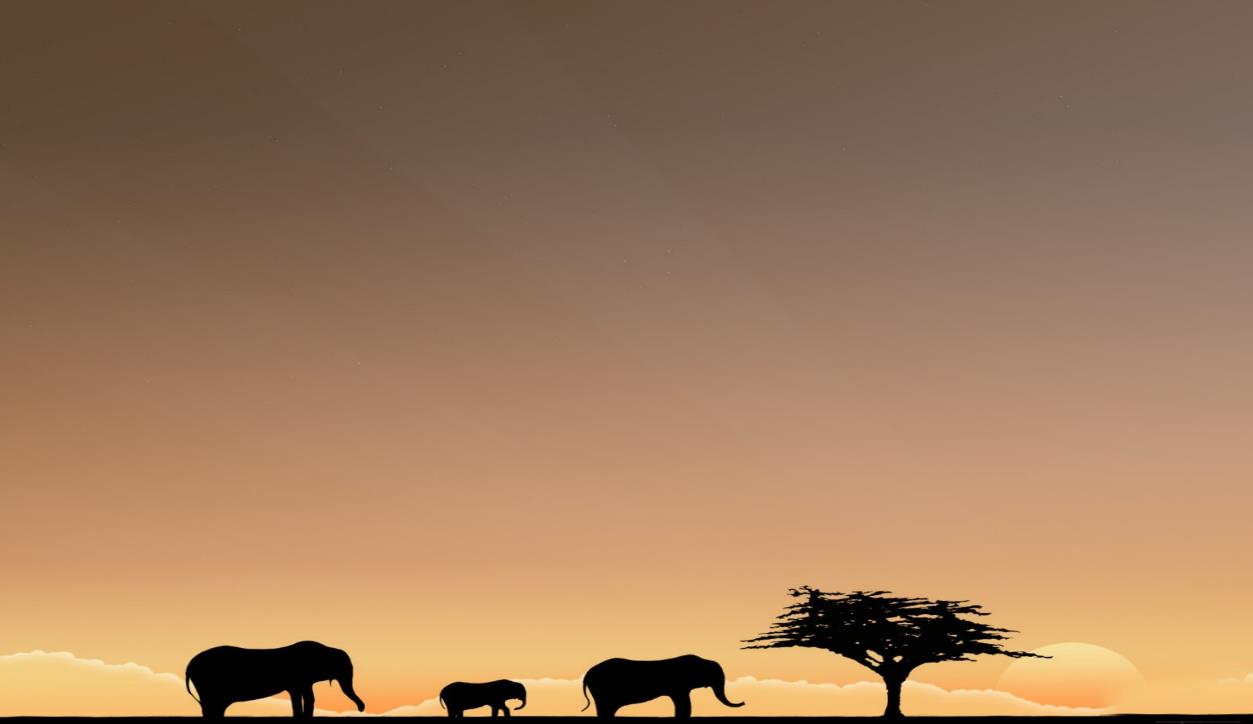 Traveling to
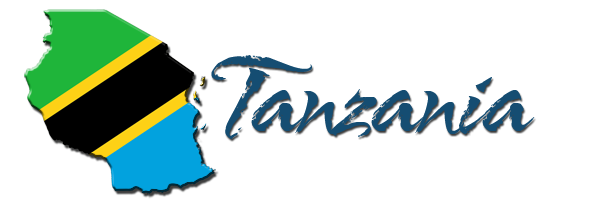 (탄자니아)
6th Grade
Grace Teacher
“Circle of Life” from Lion King
https://www.youtube.com/watch?v=HwSKkKrUzUk&list=PLdSMQMuTYK4A2e67n5JcmjQQODoRK4S-6
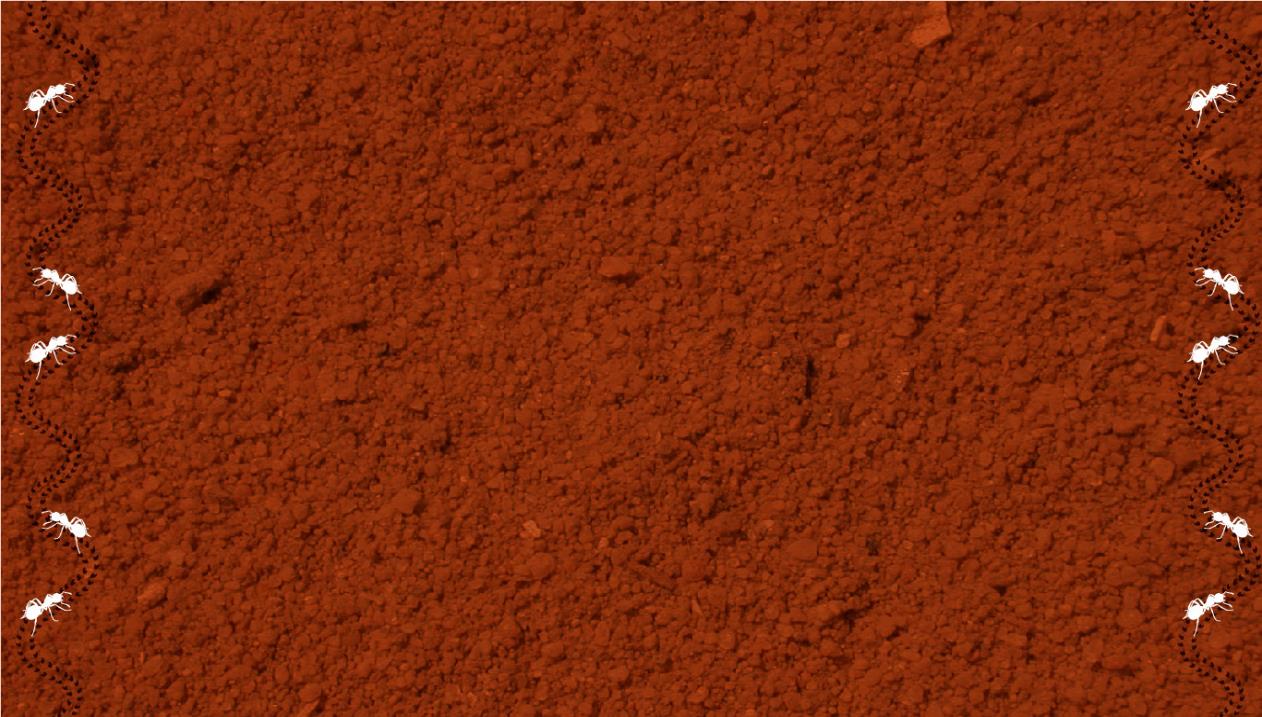 Where is Tanzania (탄자니아)?
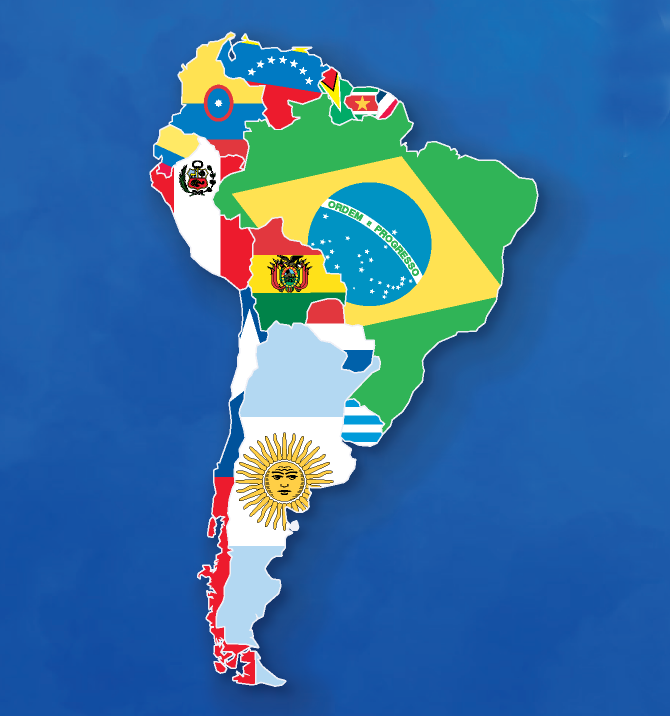 South America
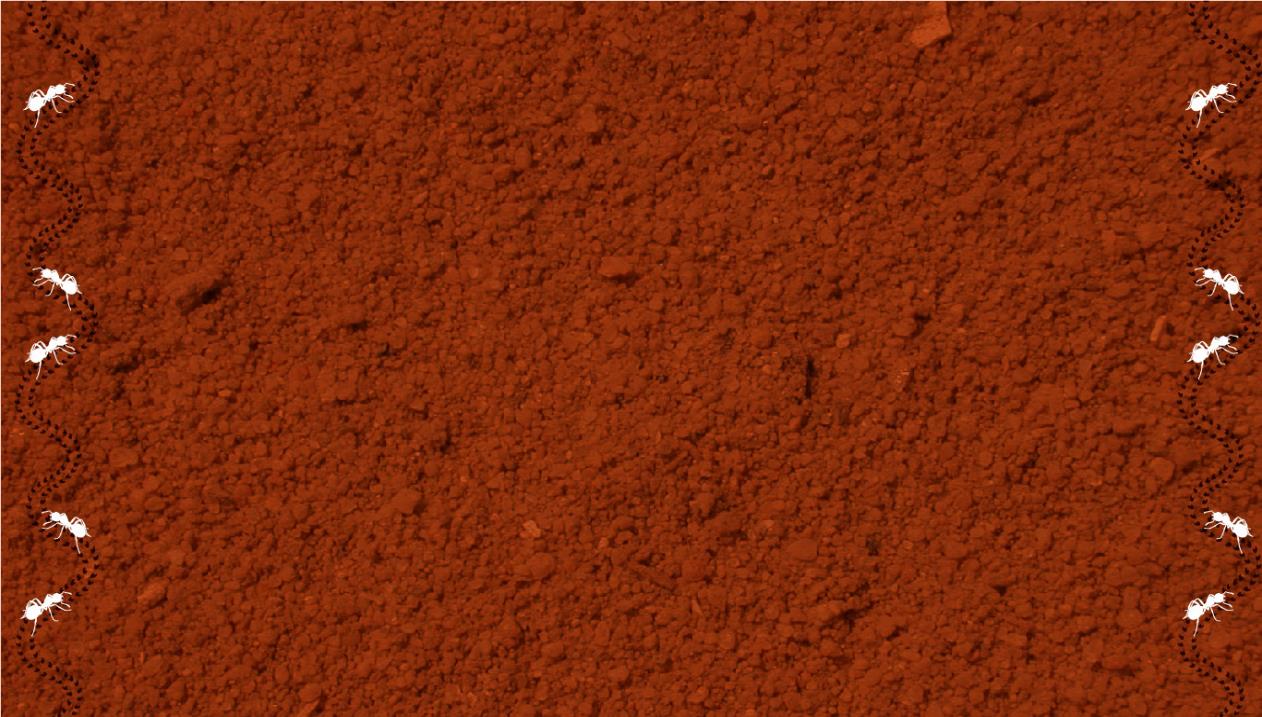 Tanzania is in Africa!
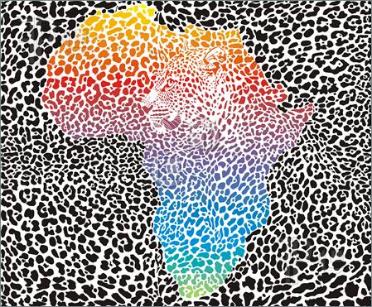 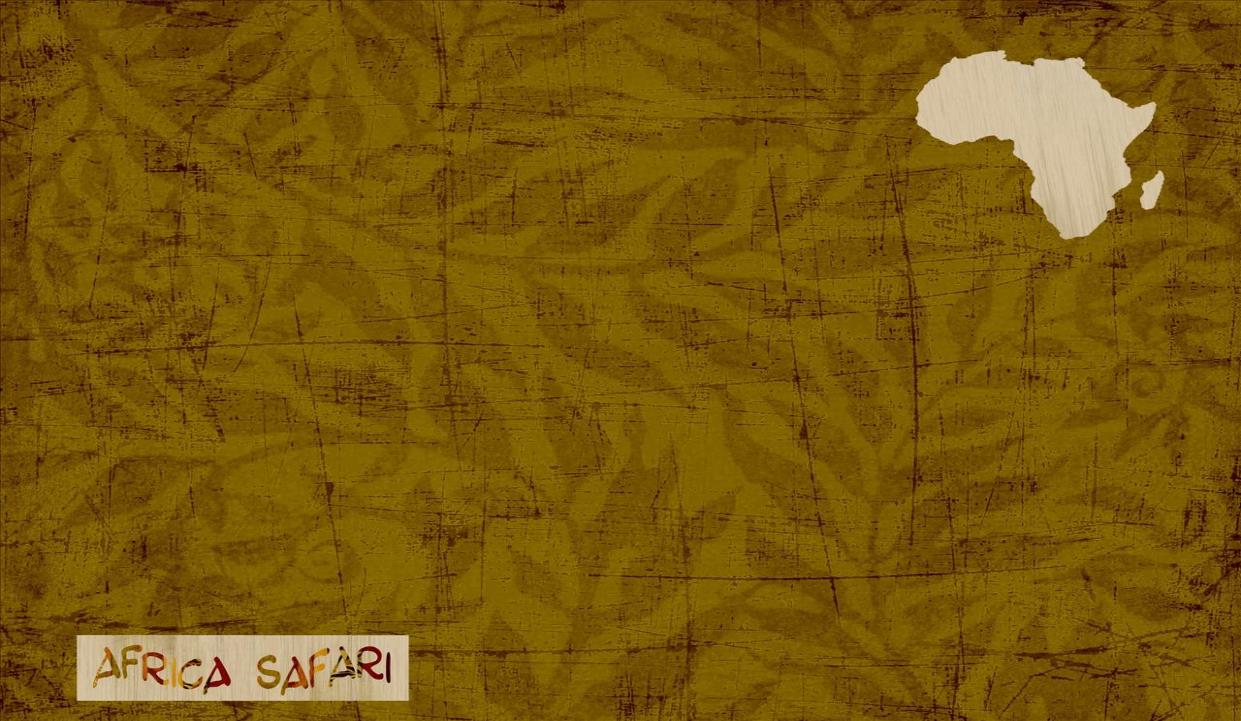 Facts about Tanzania
49 million people
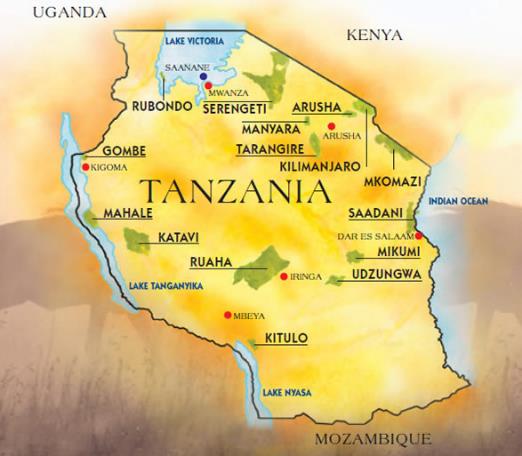 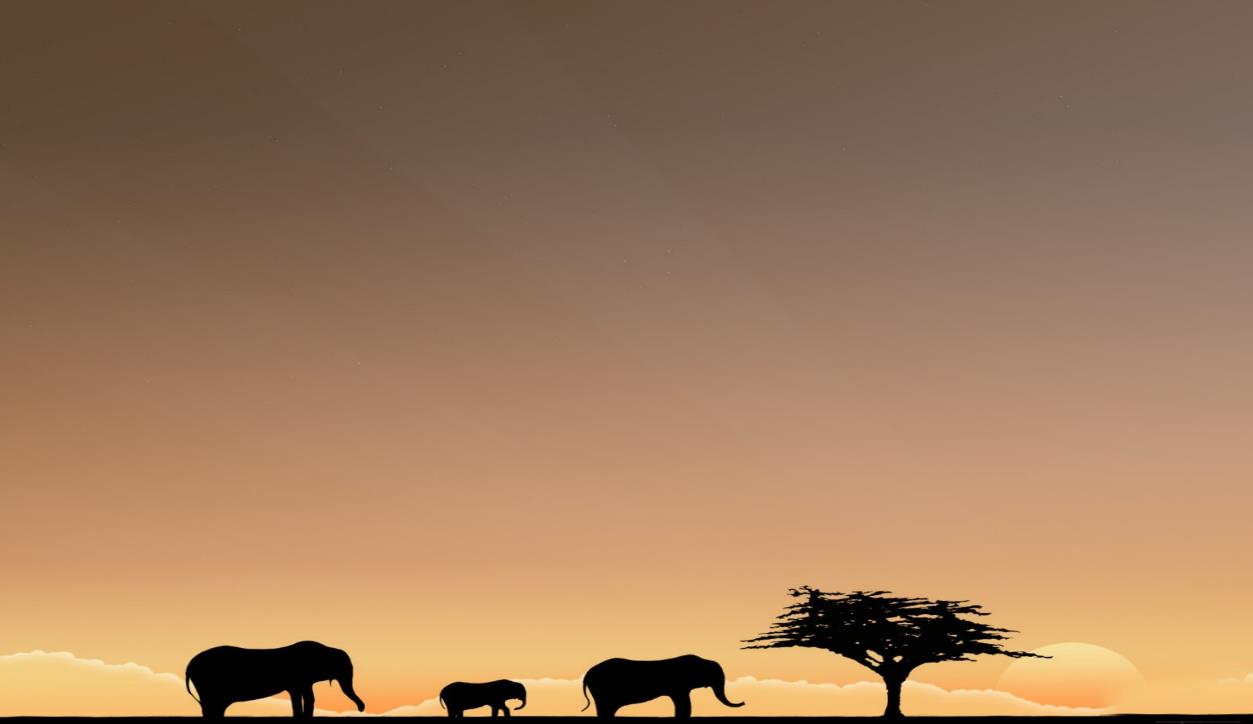 Arusha, Tanzania
May 2015
Volunteer trip 
(자원 봉사 여행)
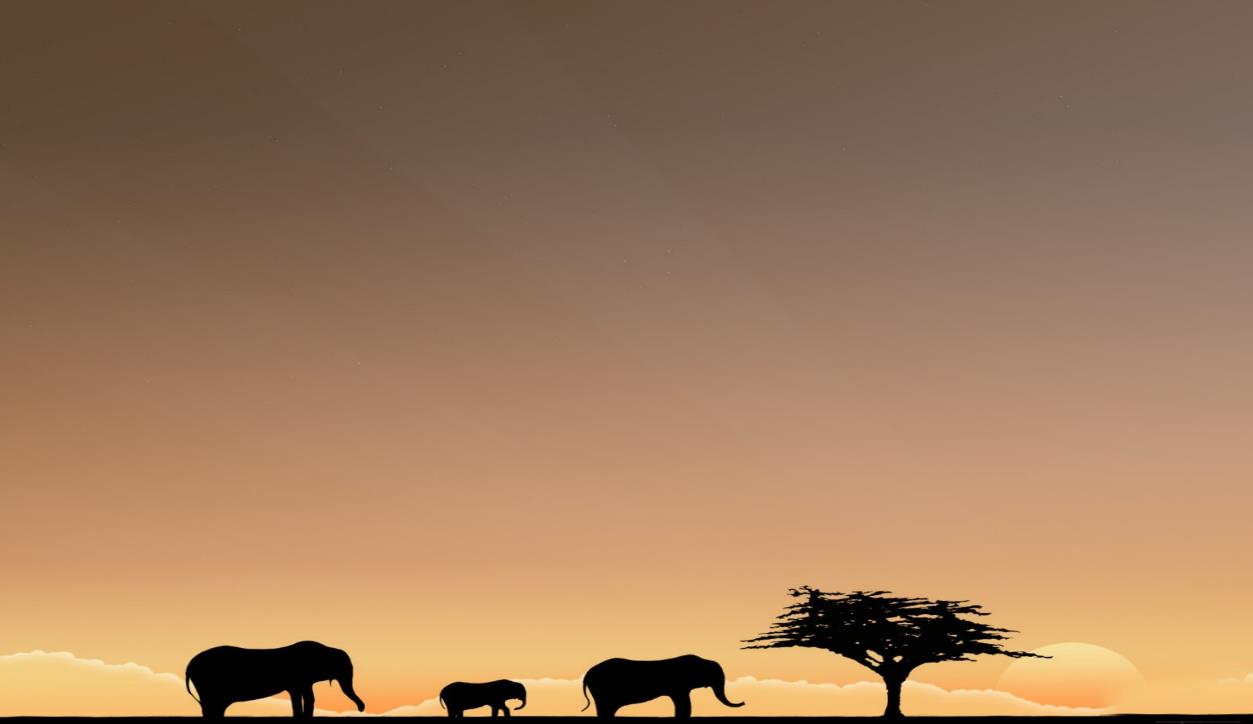 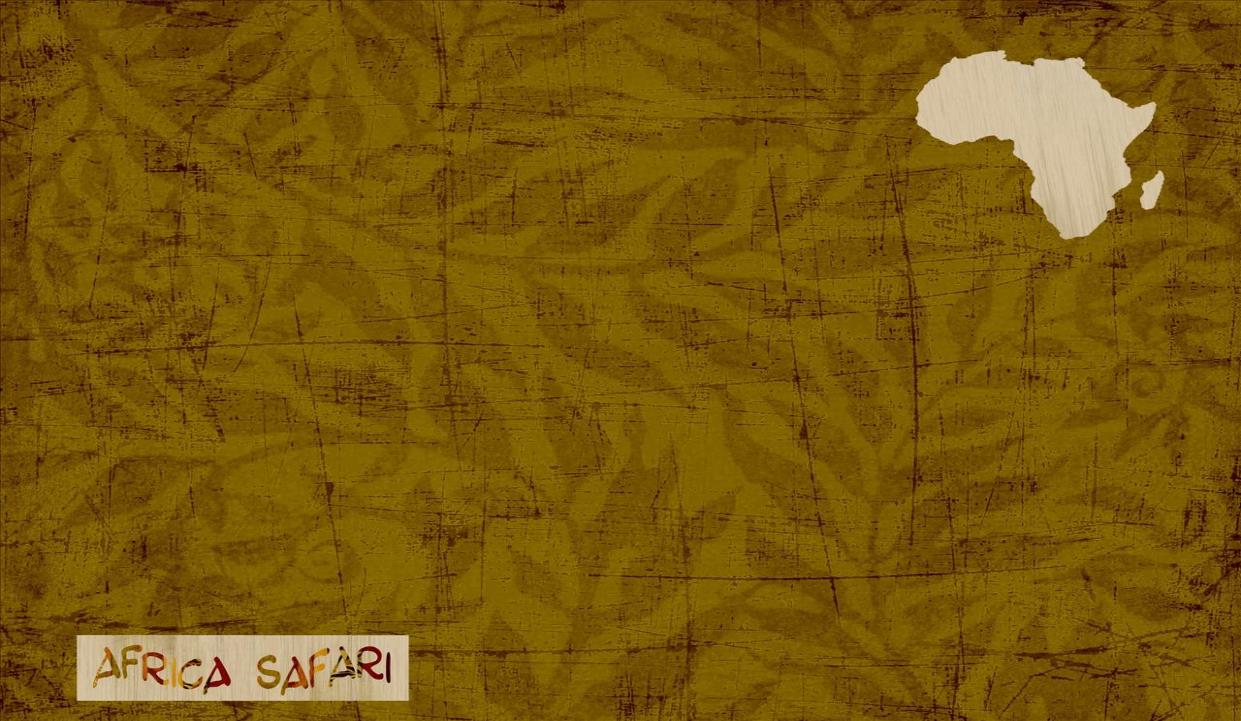 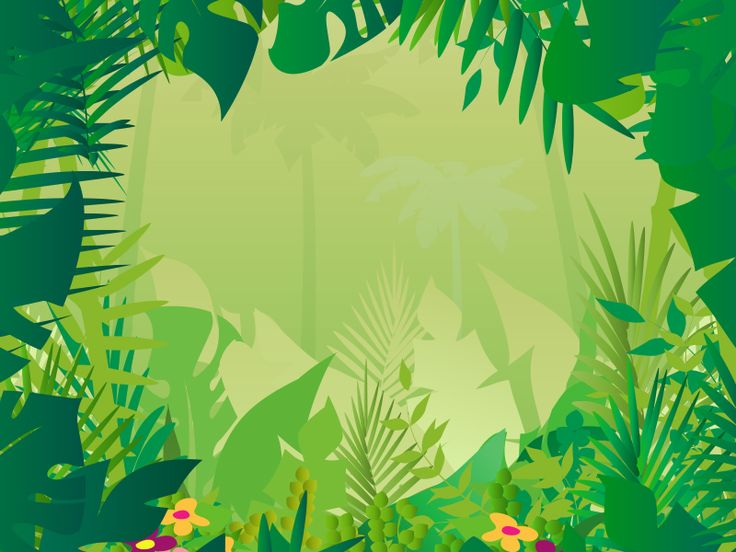 VOCABULARY
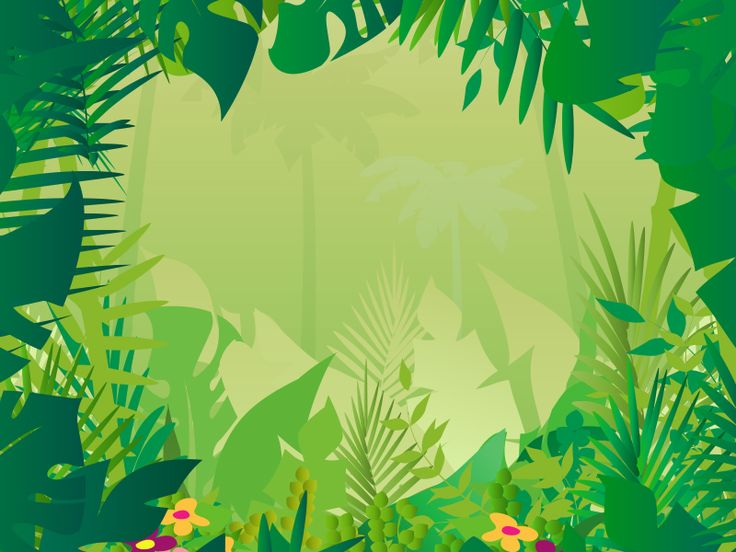 Travel (여행)
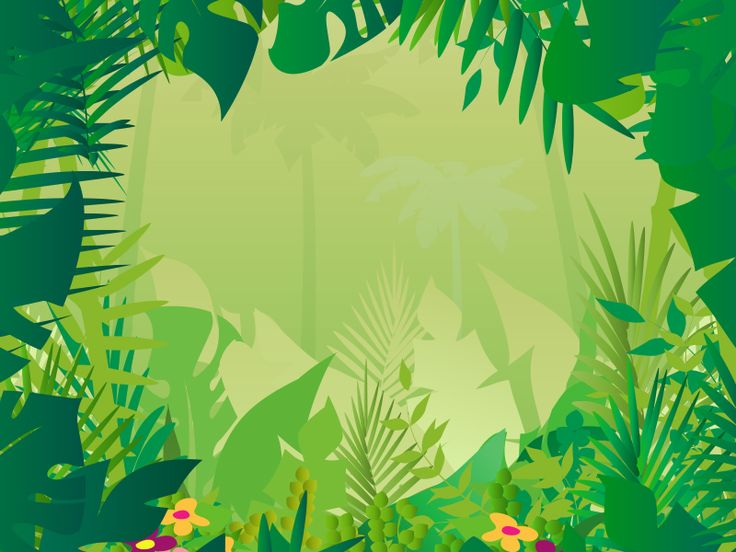 Safari (사파리 여행)
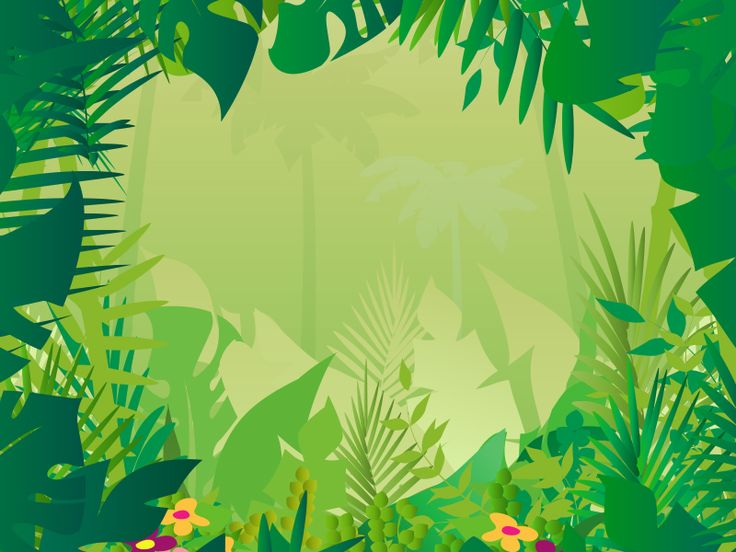 Jambo = “Hi” in Swahili
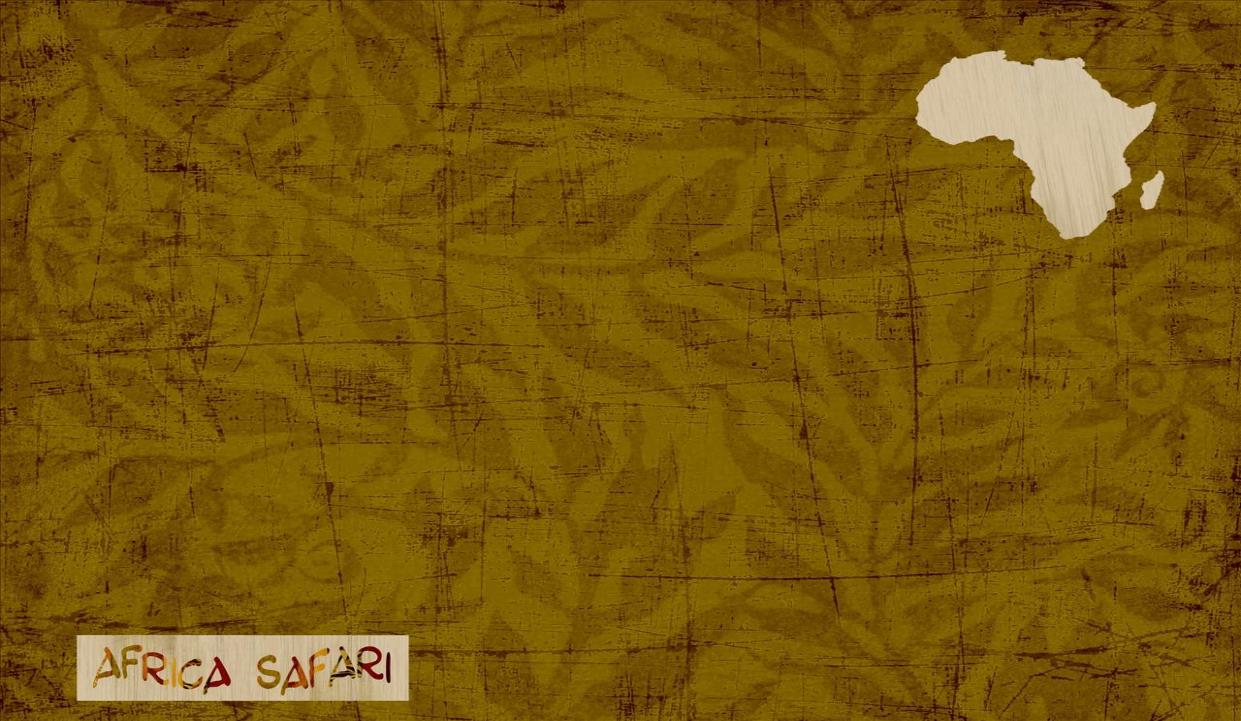 How did I travel?
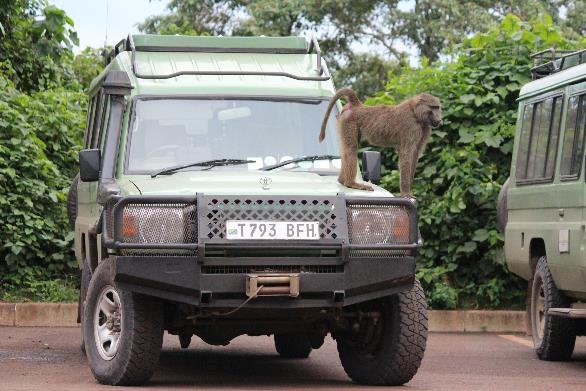 Car
Airplane
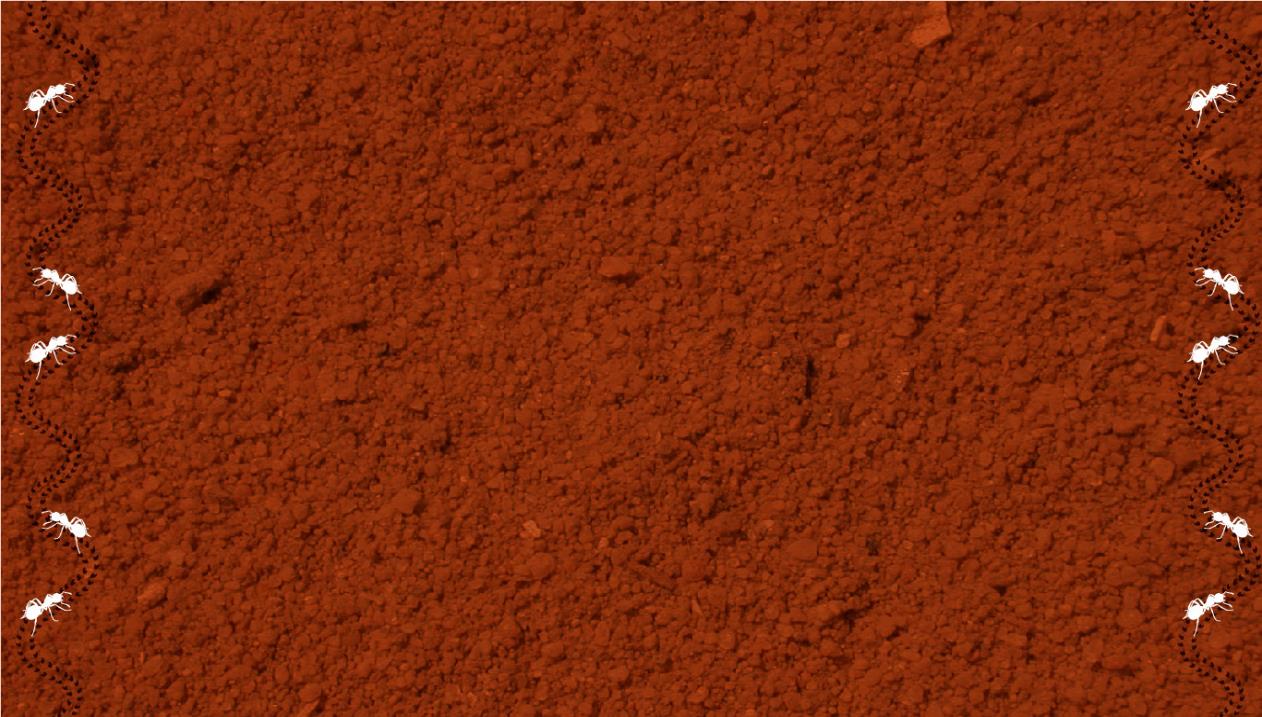 What did I see?
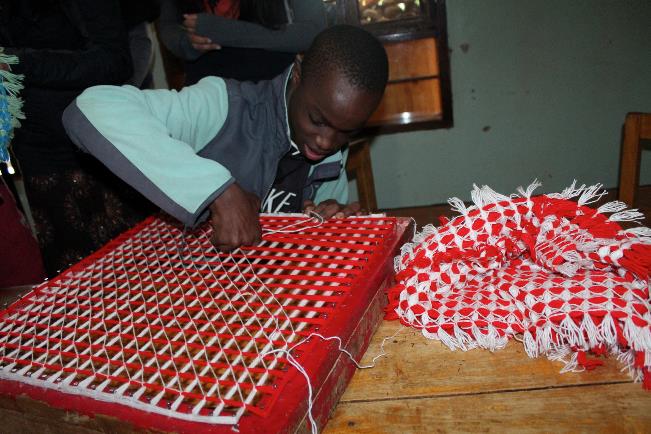 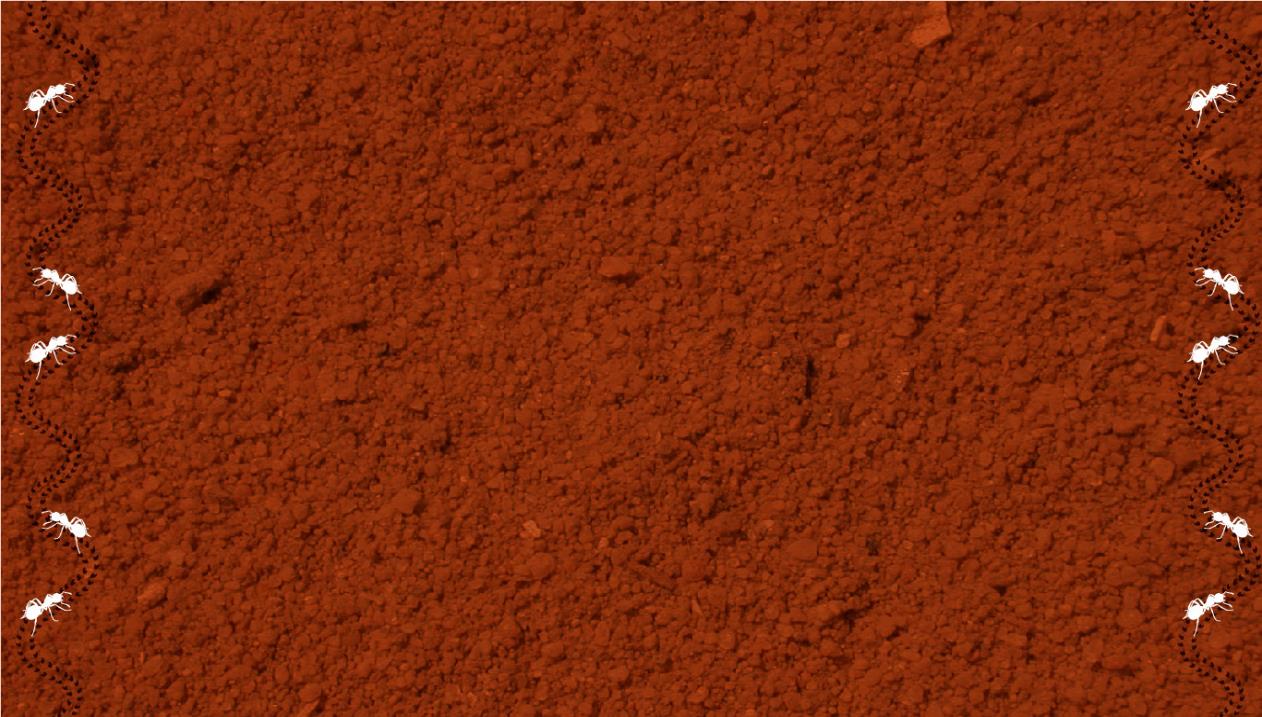 What did I see?
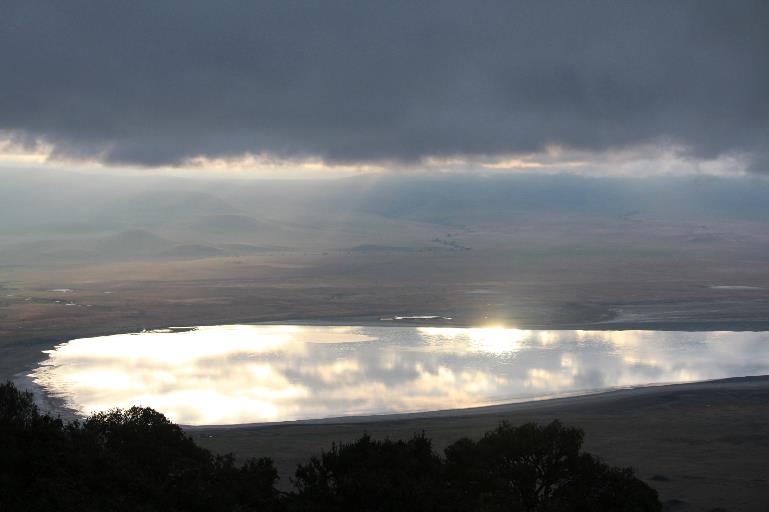 Crater (분화구)
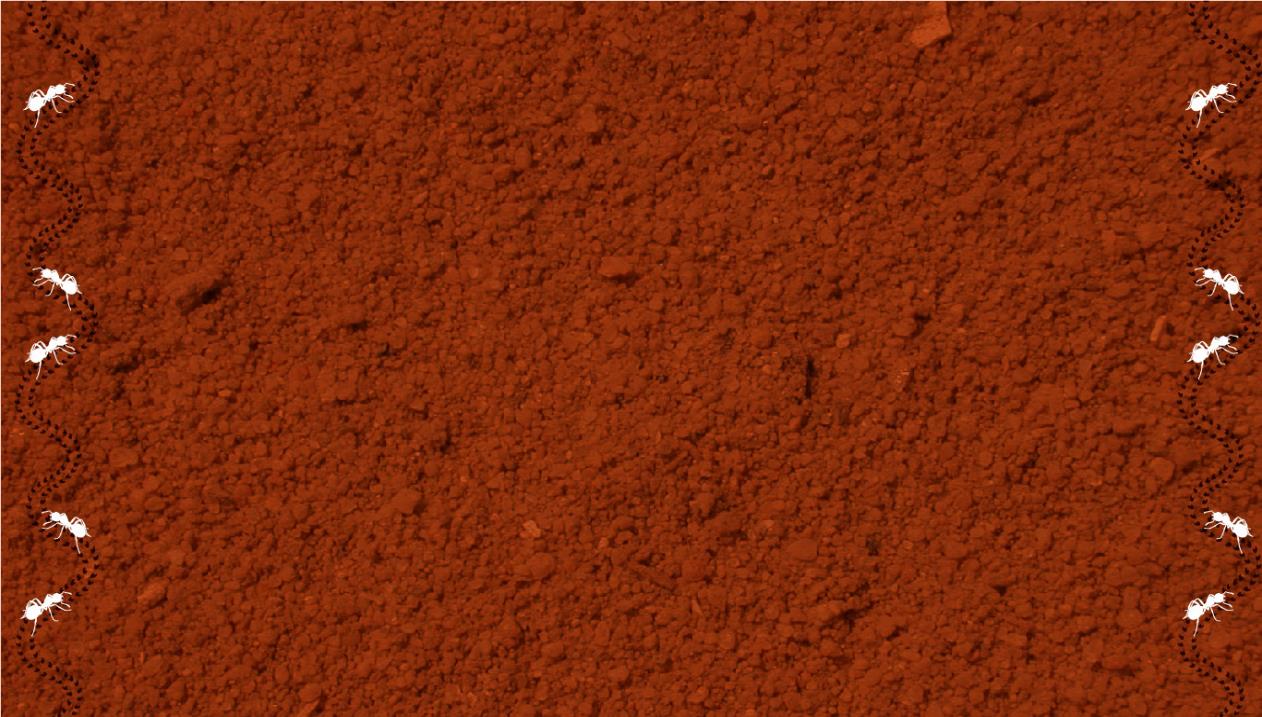 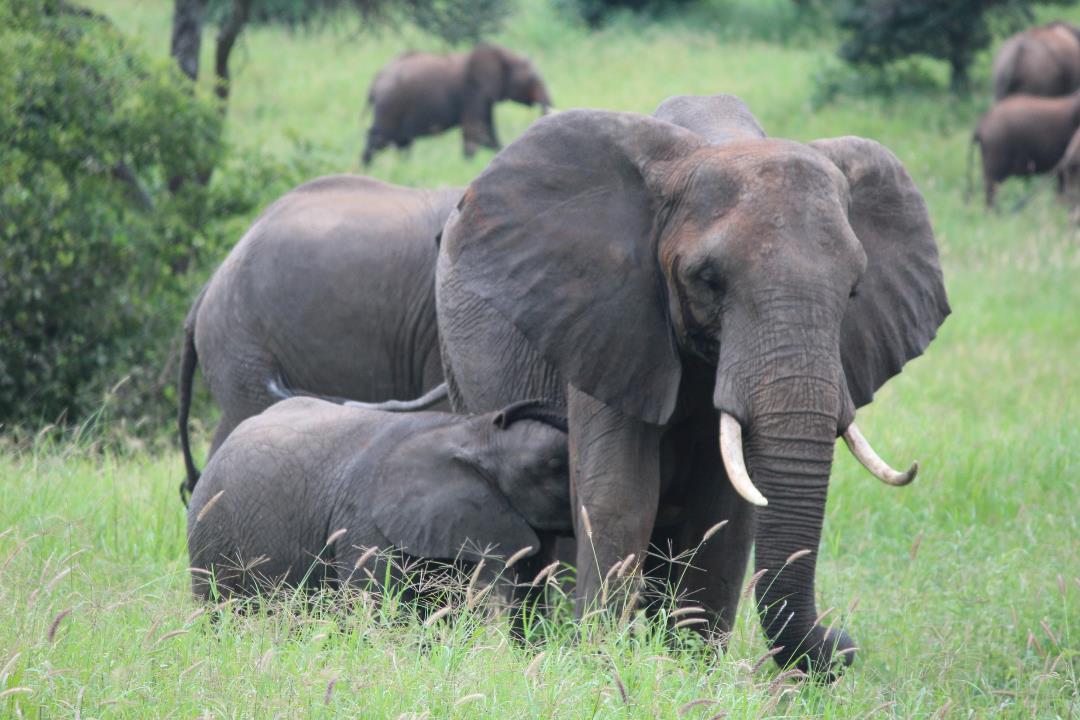 What did I see?
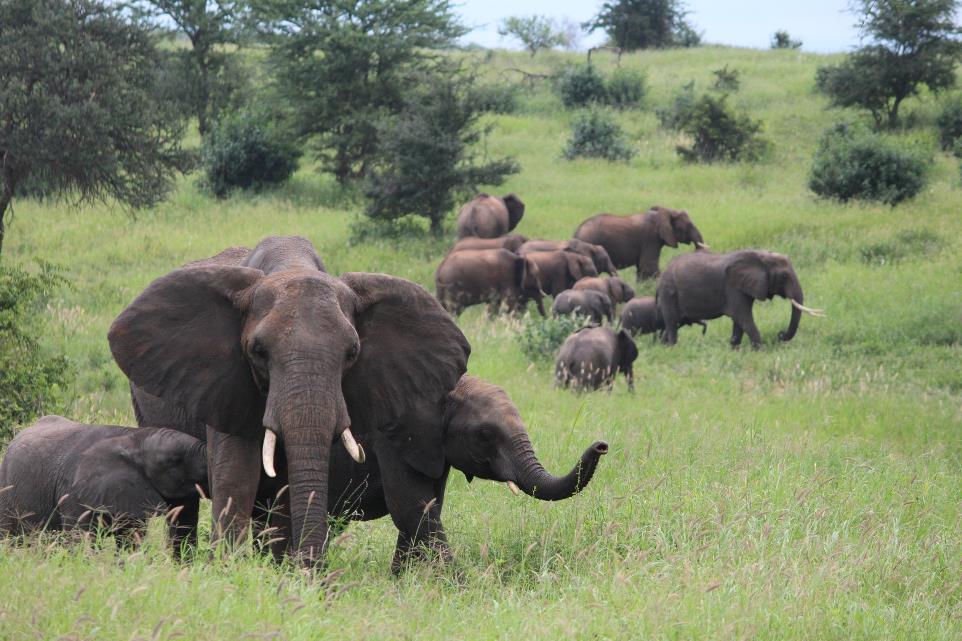 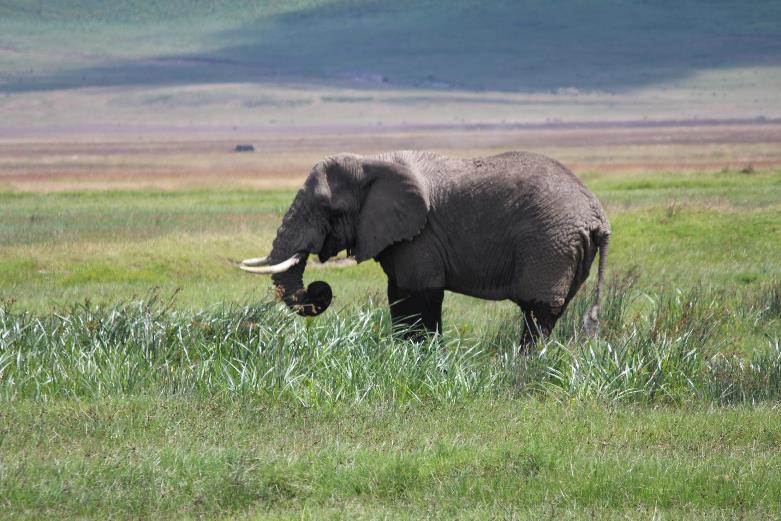 I saw elephants
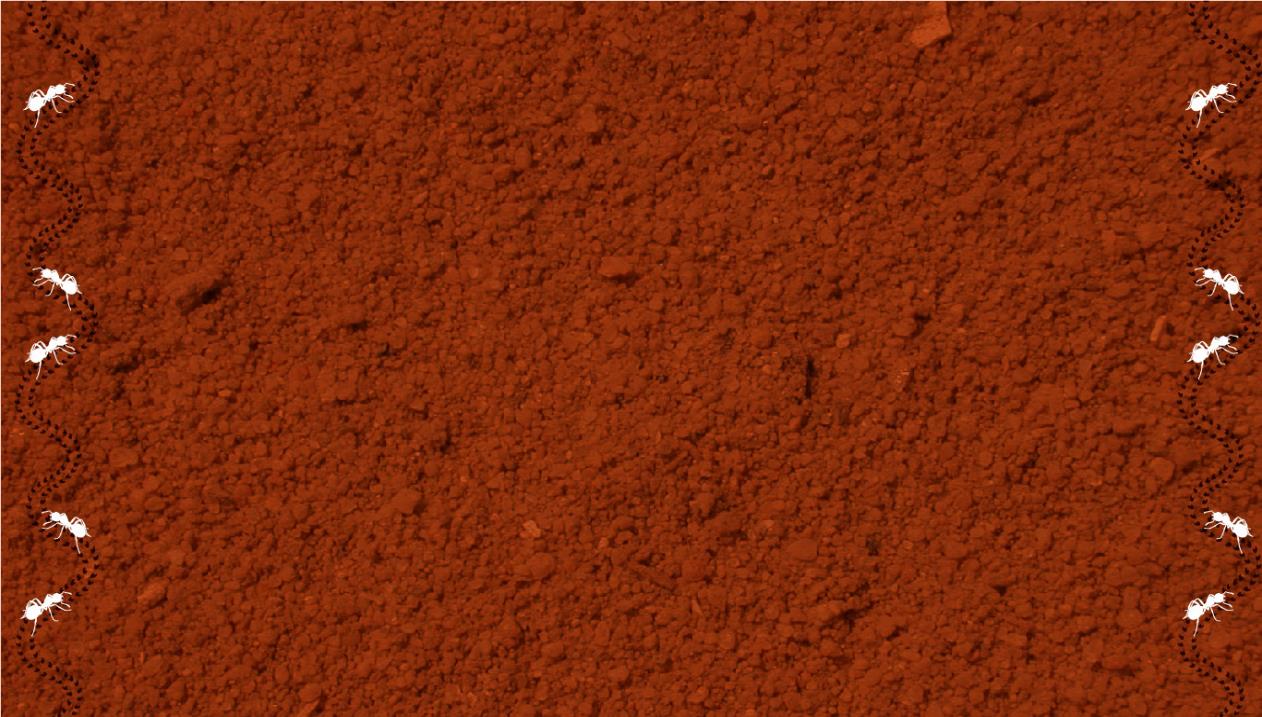 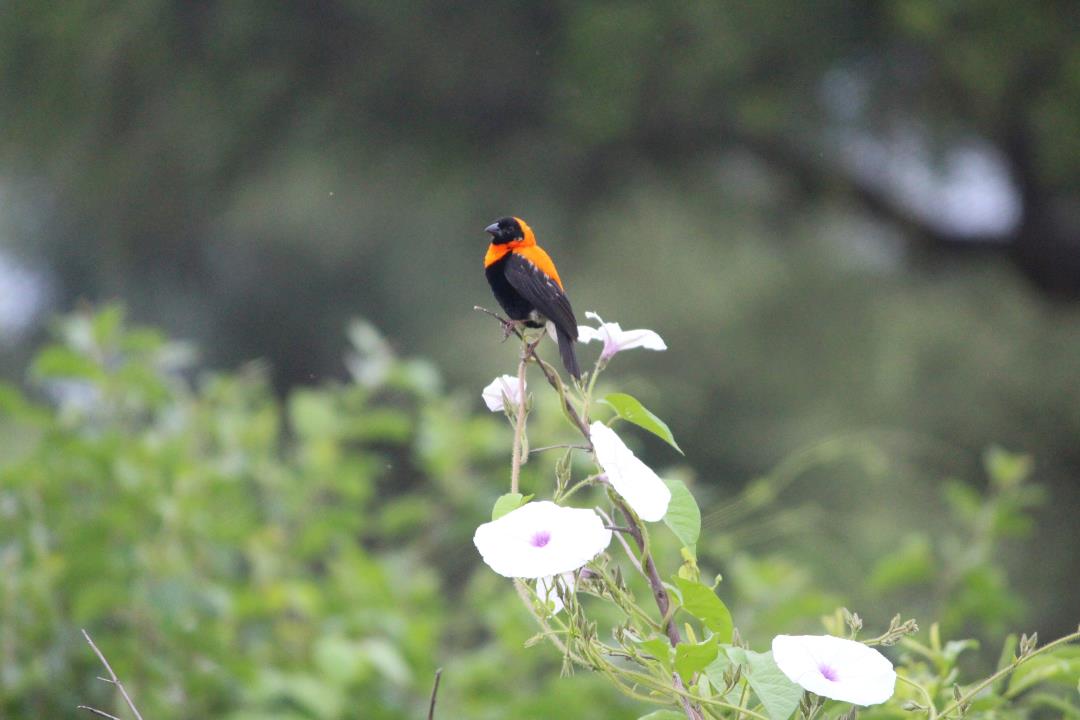 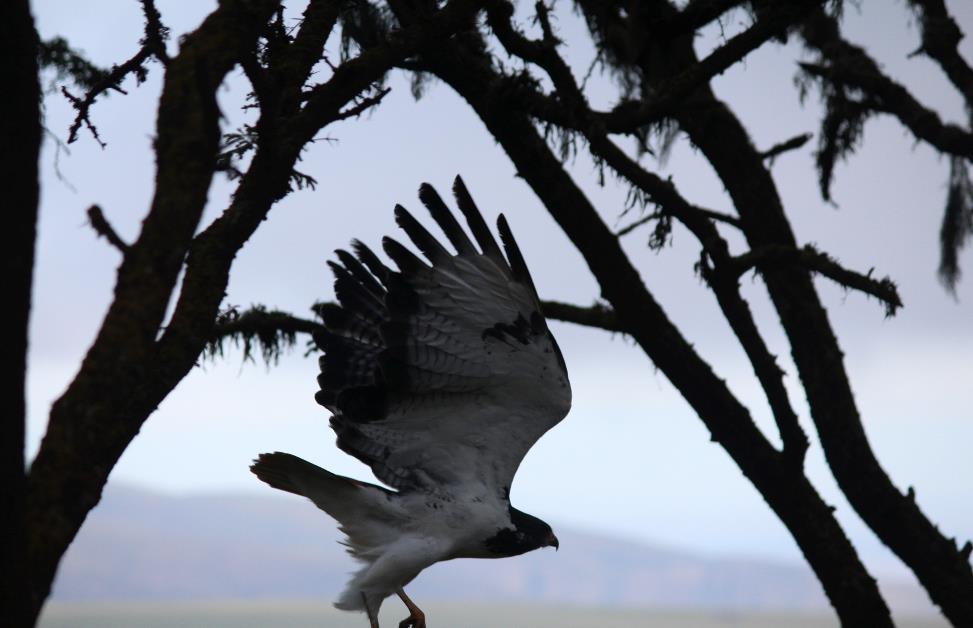 What did I see?
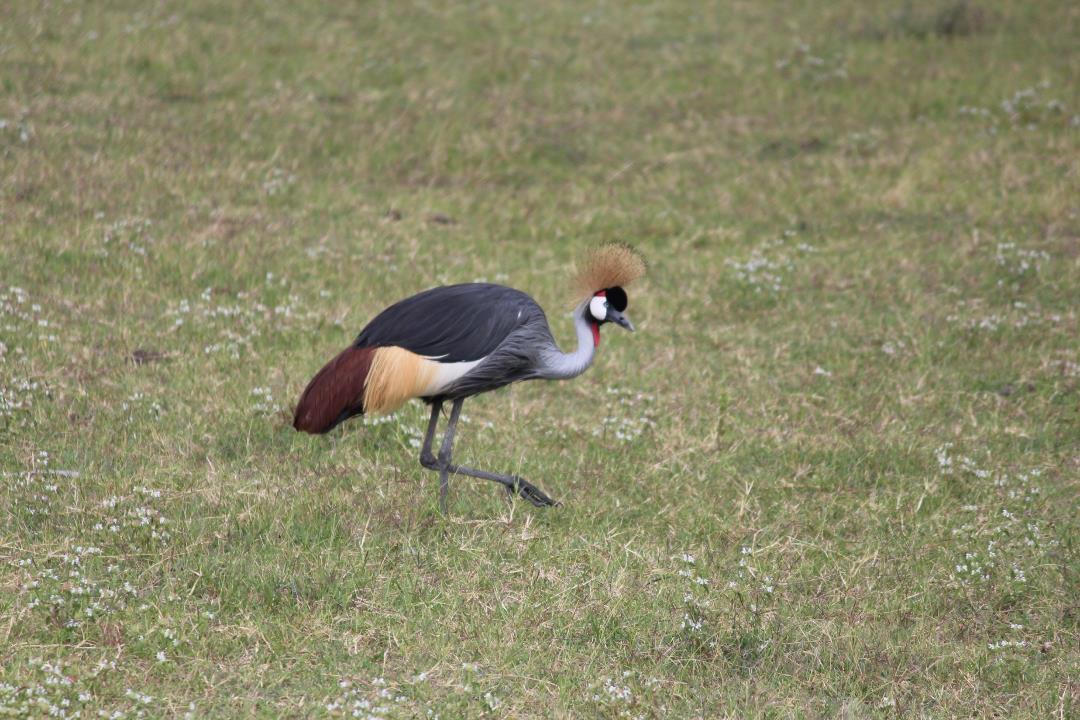 I saw lots of birds!
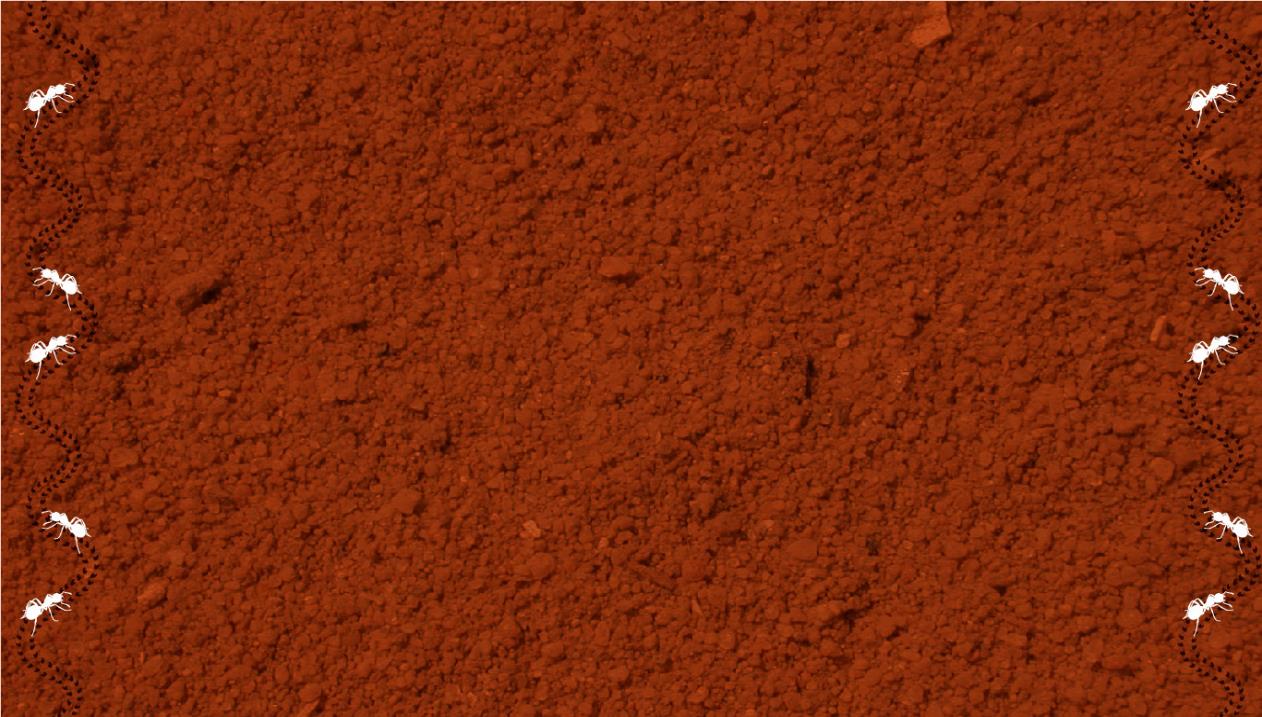 What did I see?
I saw monkeys.
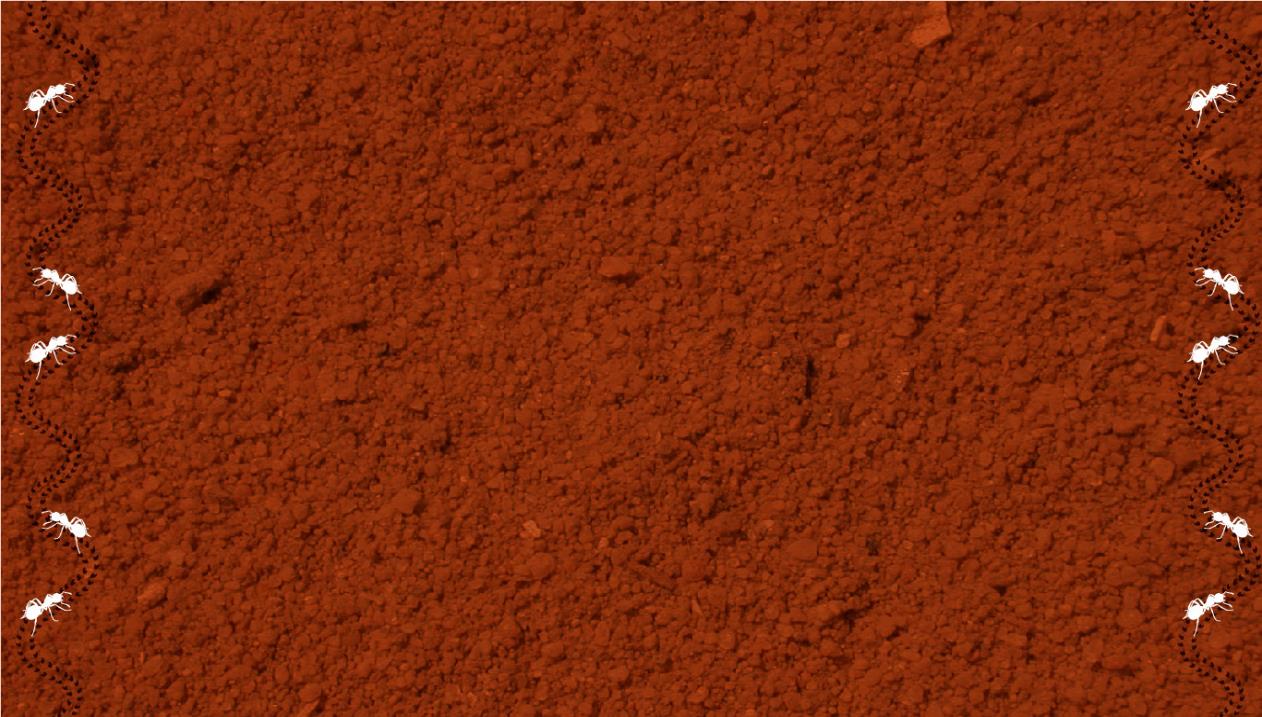 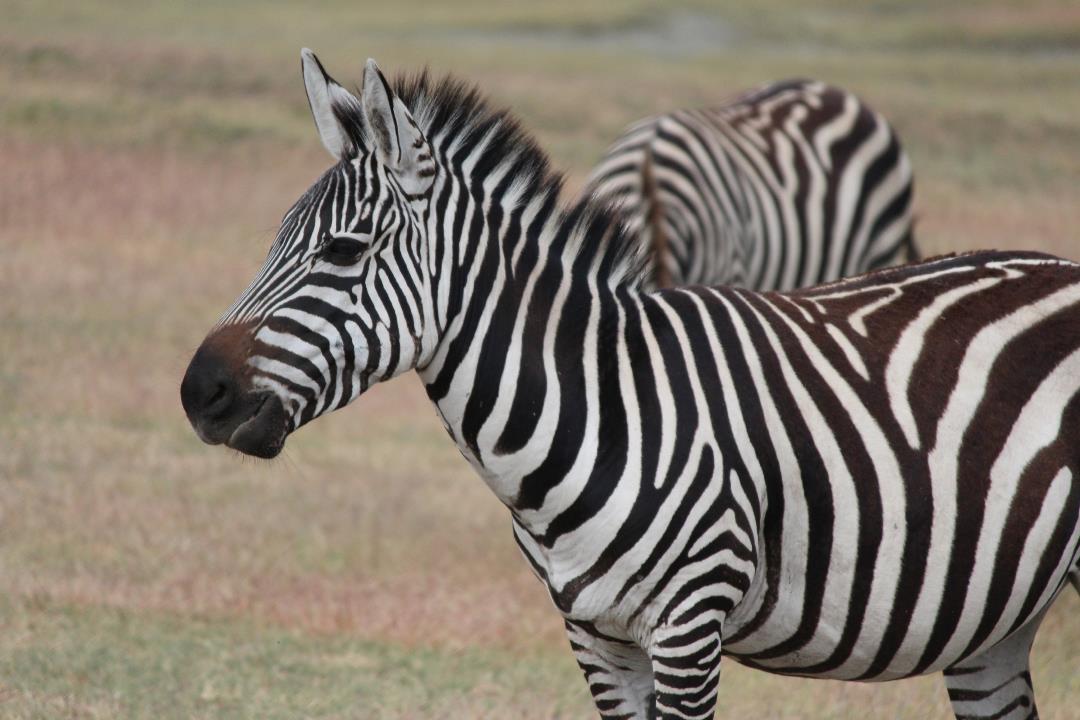 What did I see?
I saw zebras.
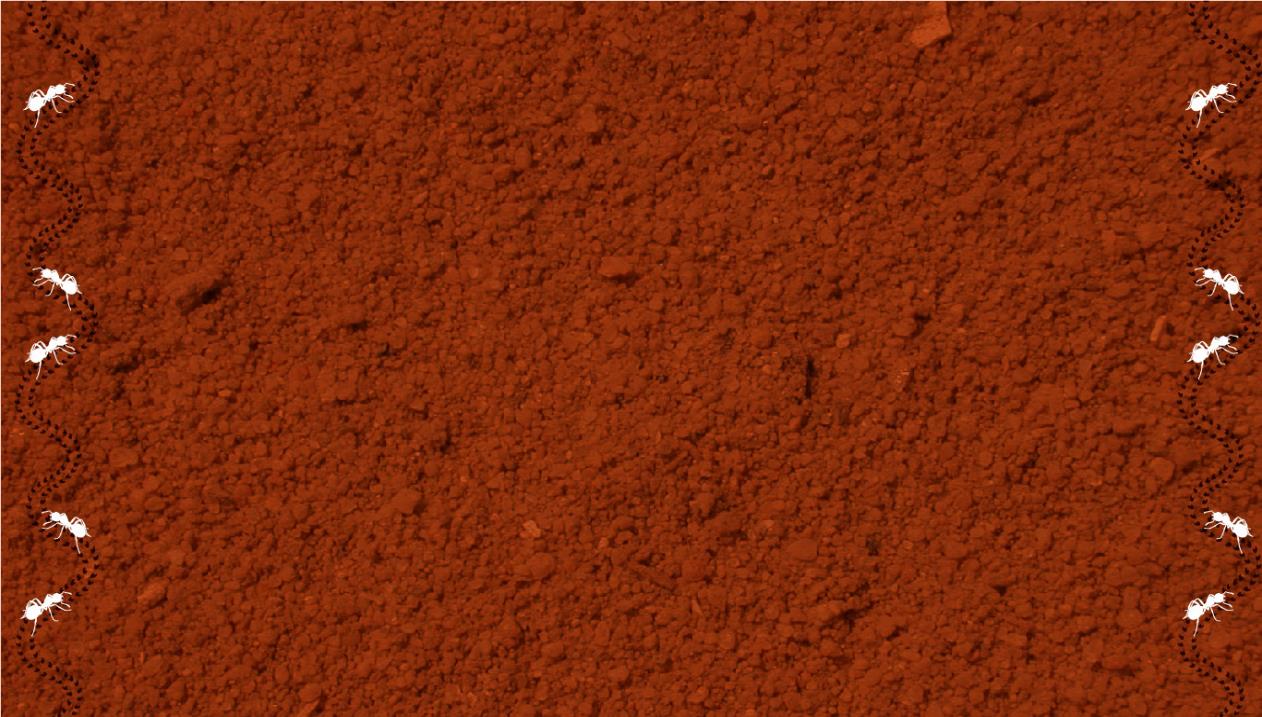 What did I see?
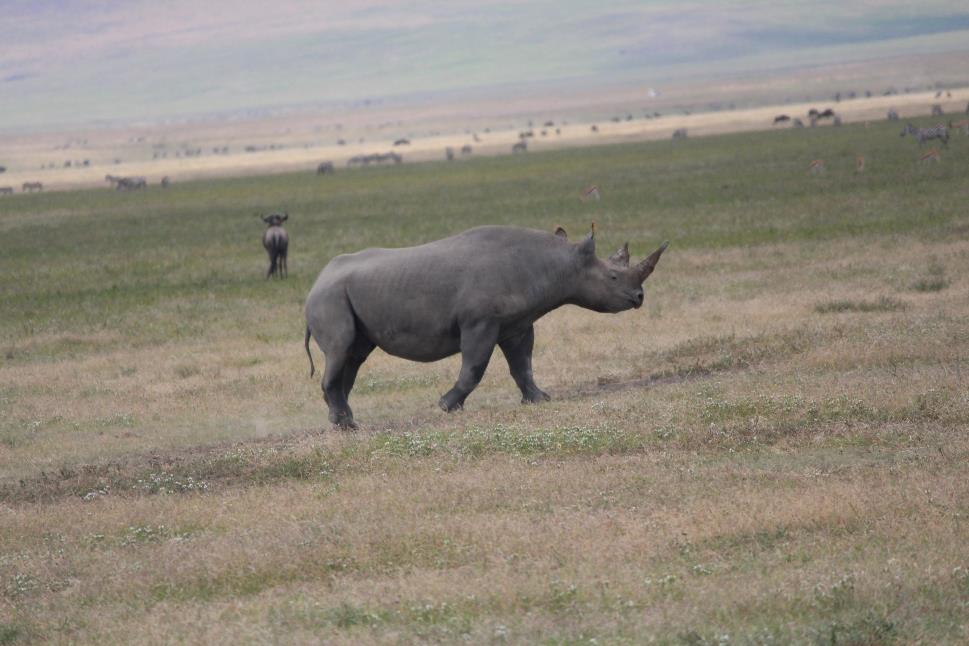 I saw a rhino.
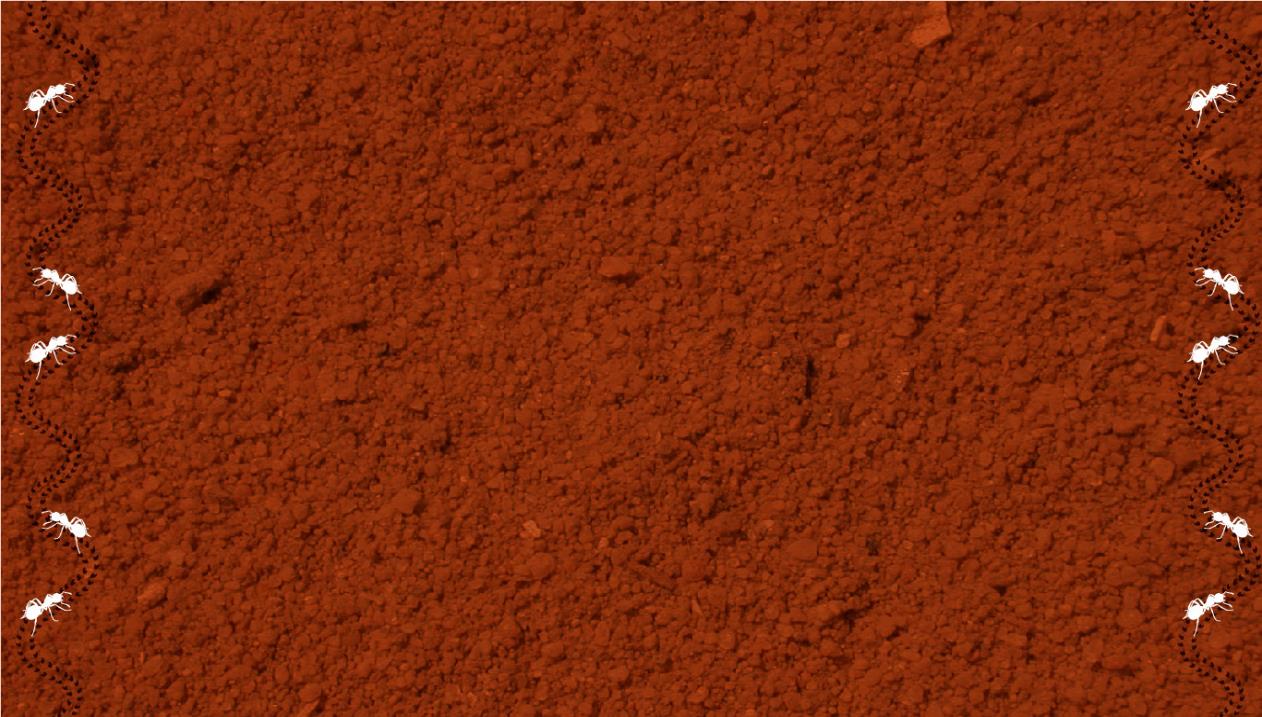 What did I see?
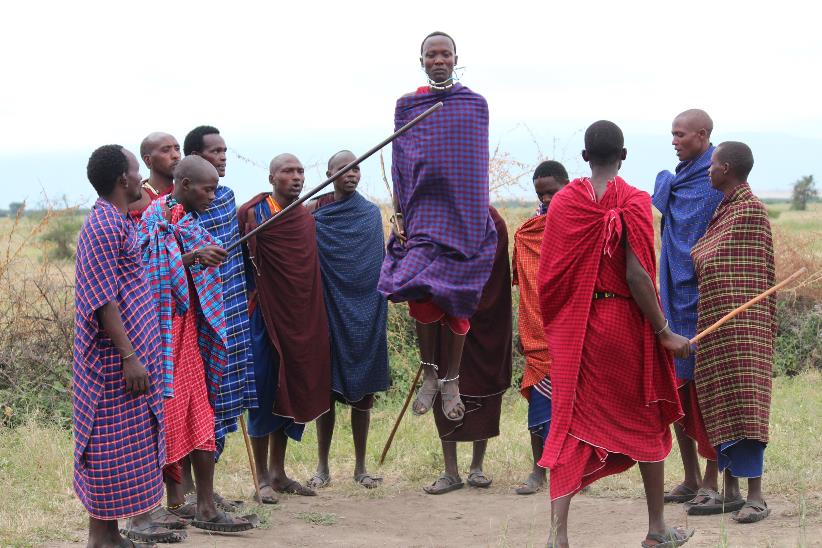 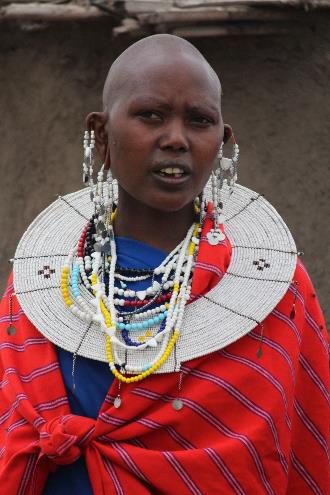 I saw Maasai People.
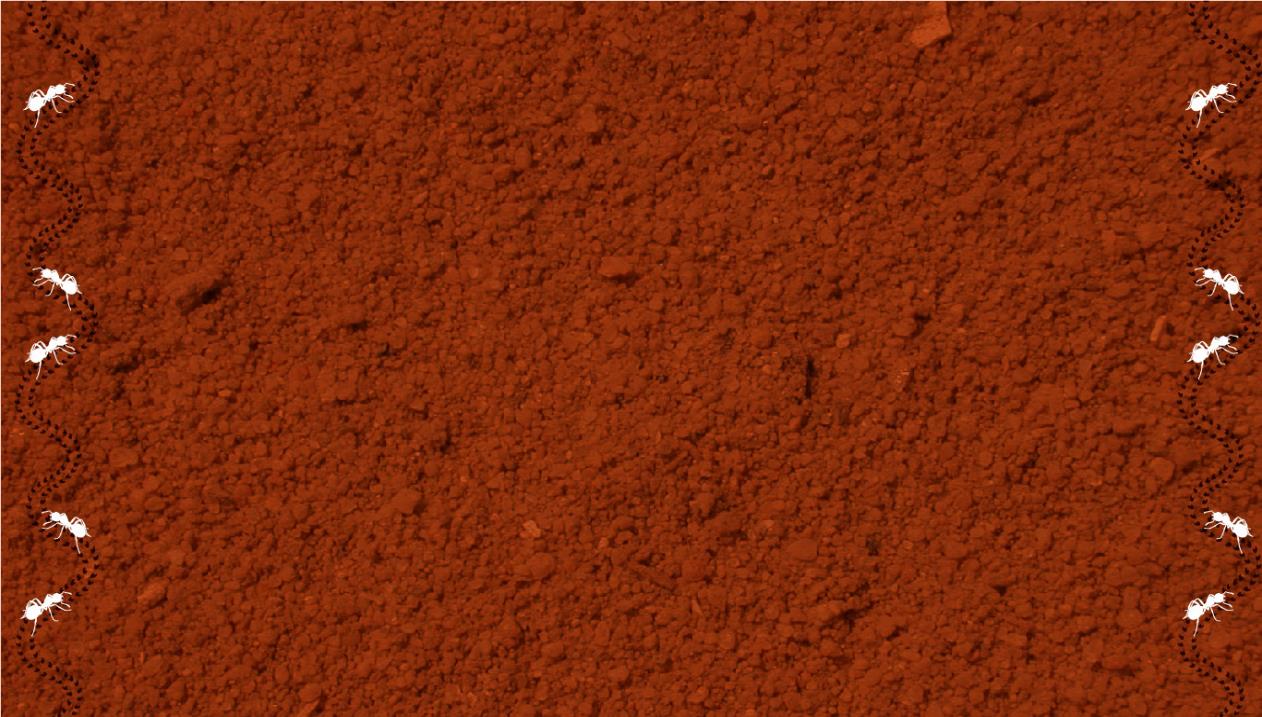 What did I see?
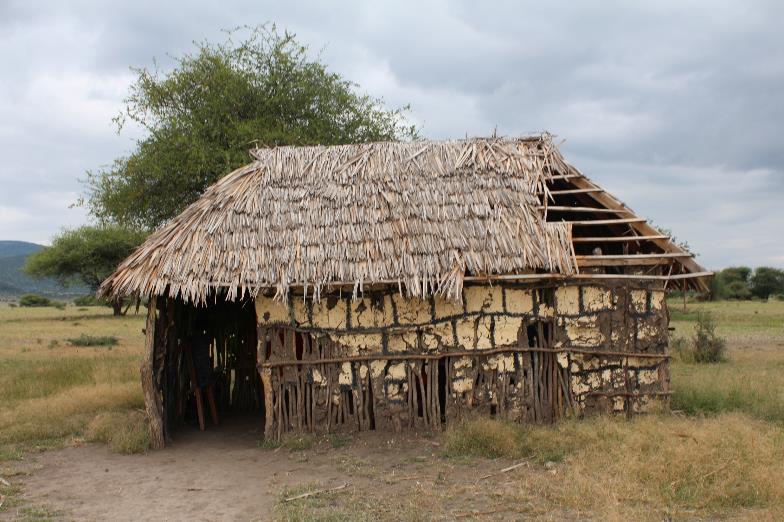 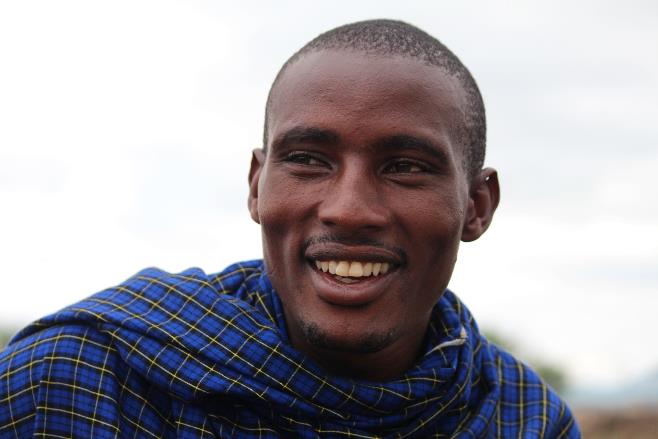 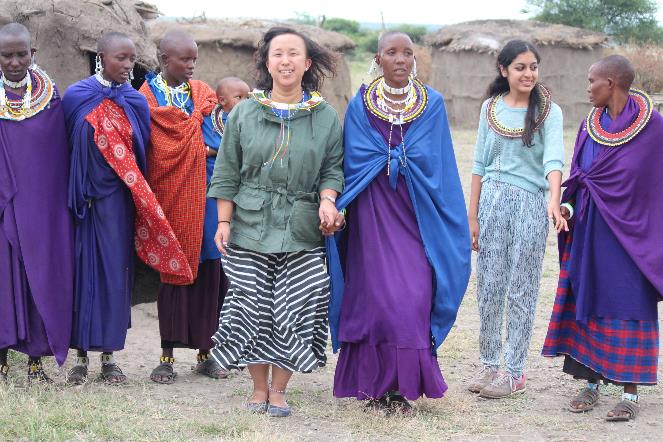 I saw Maasai People.
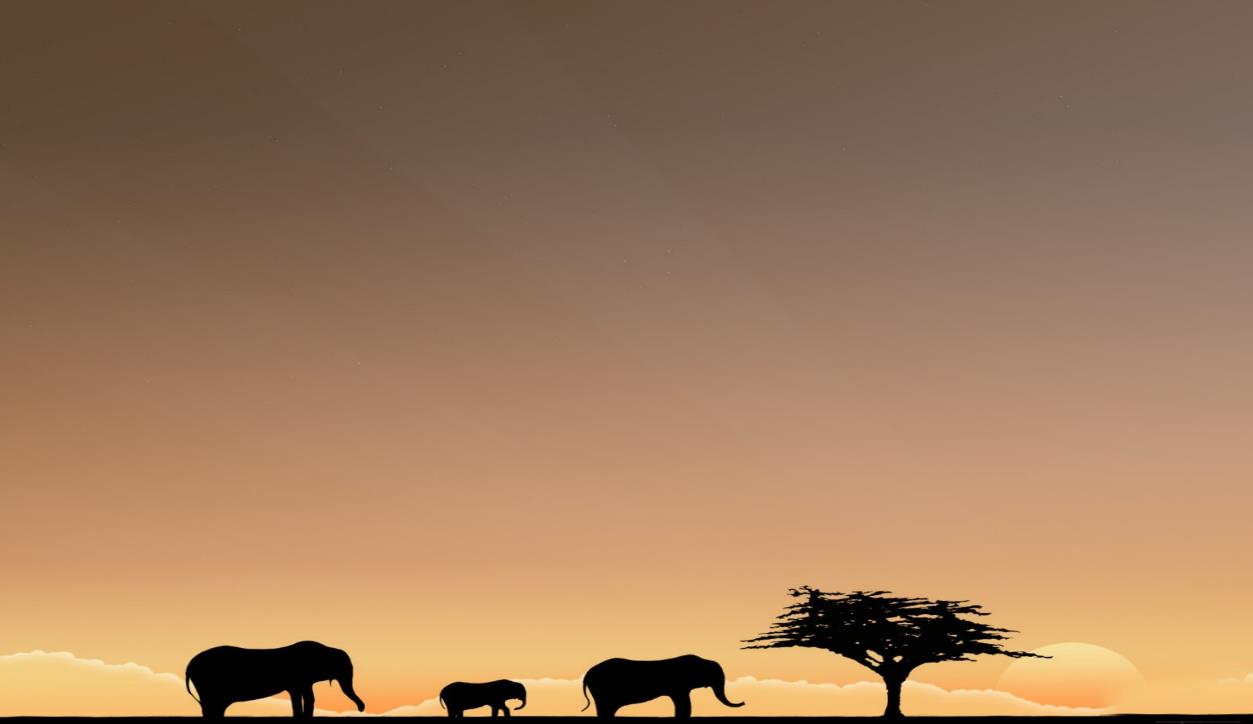 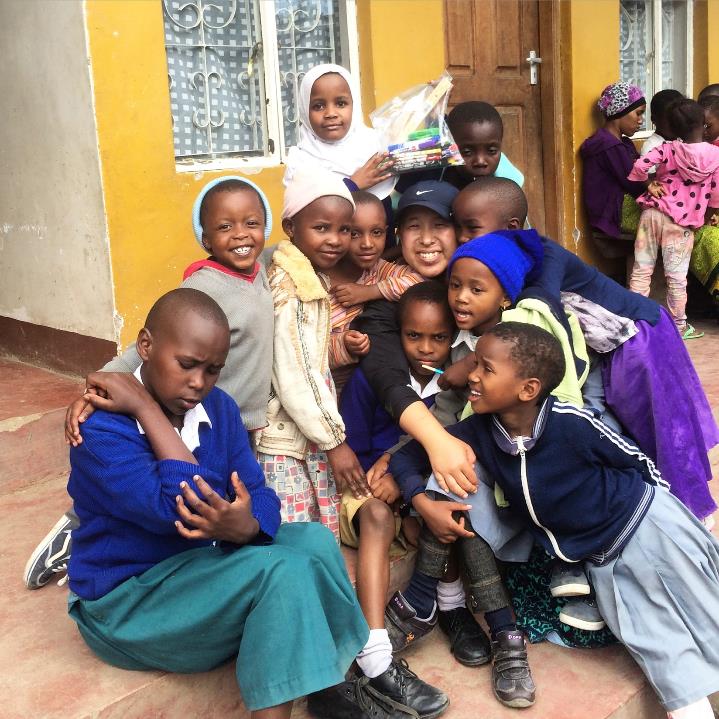 What did I like?
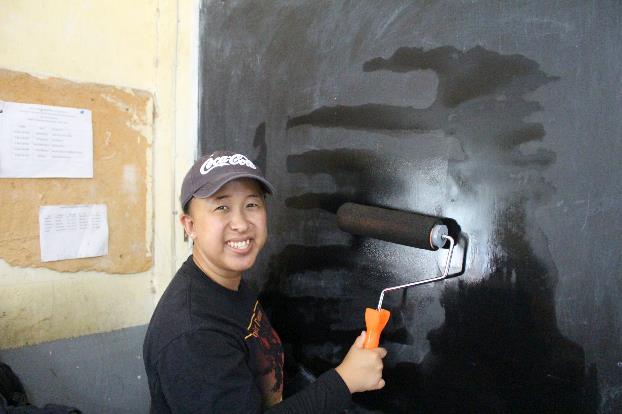 I liked visiting elementary school kids
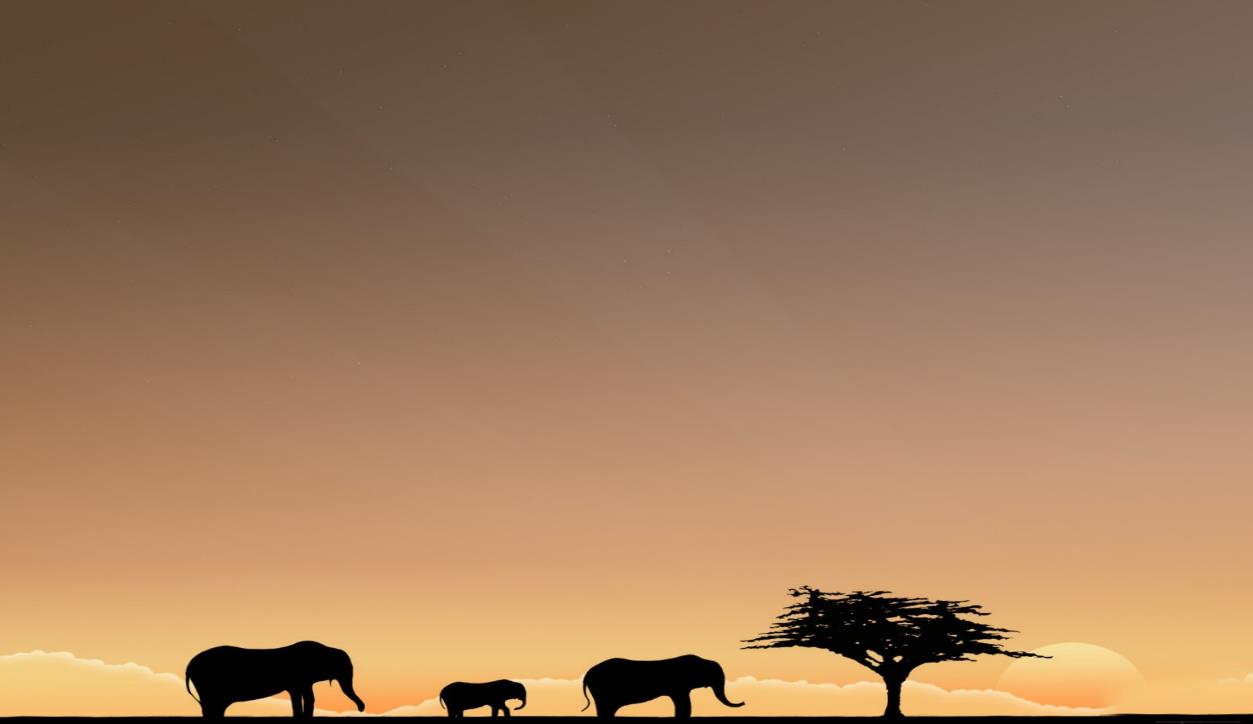 What did I like?
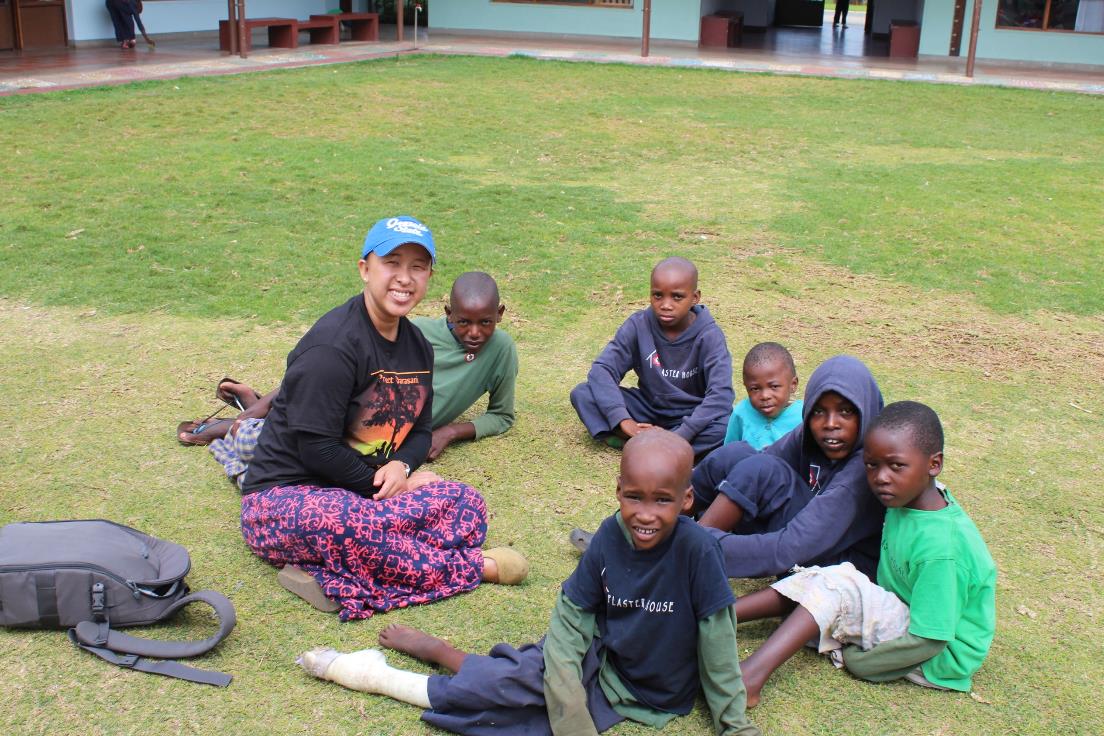 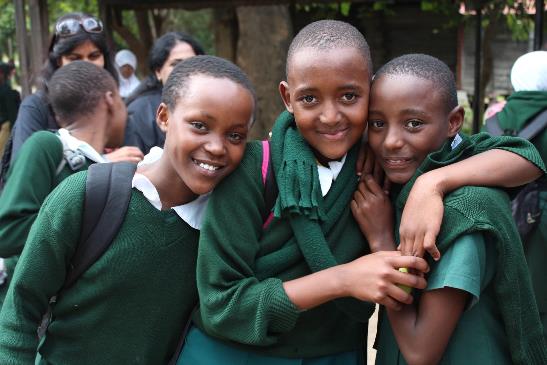 I liked playing with the kids.
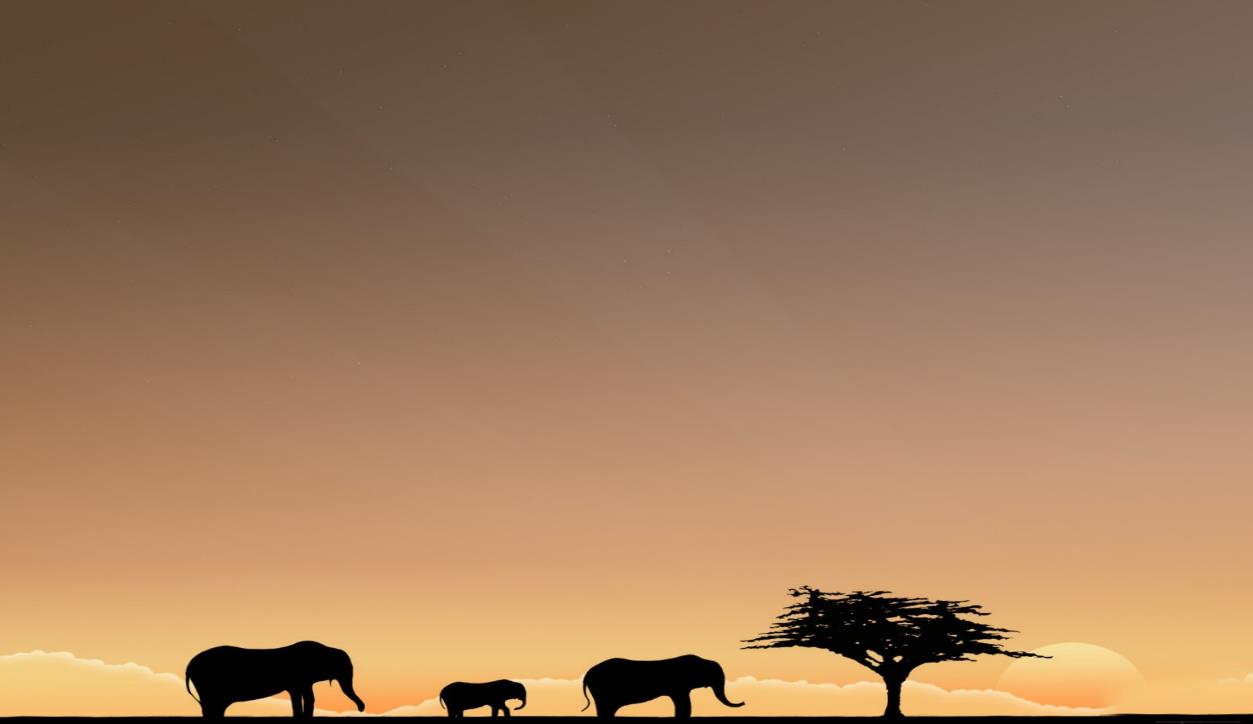 What did I like?
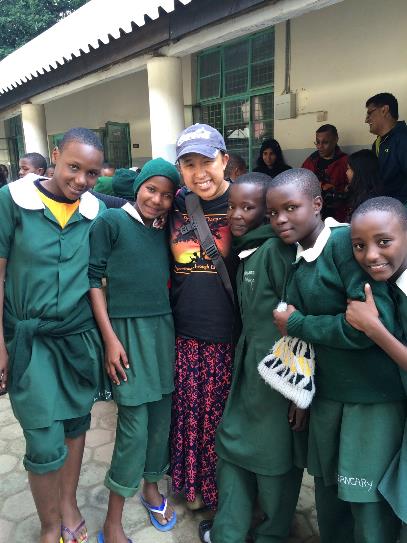 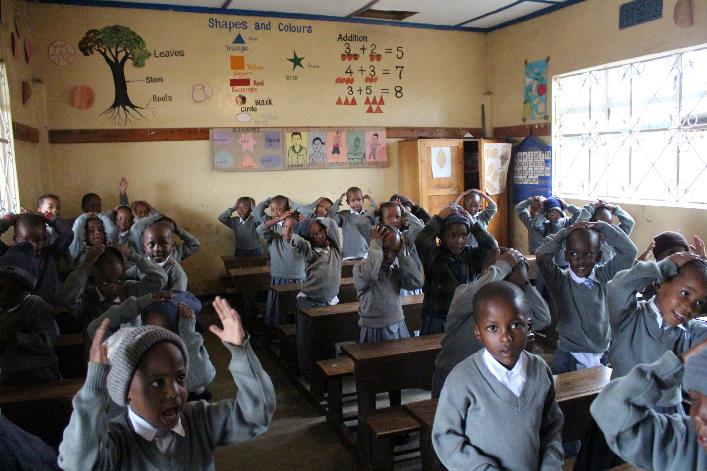 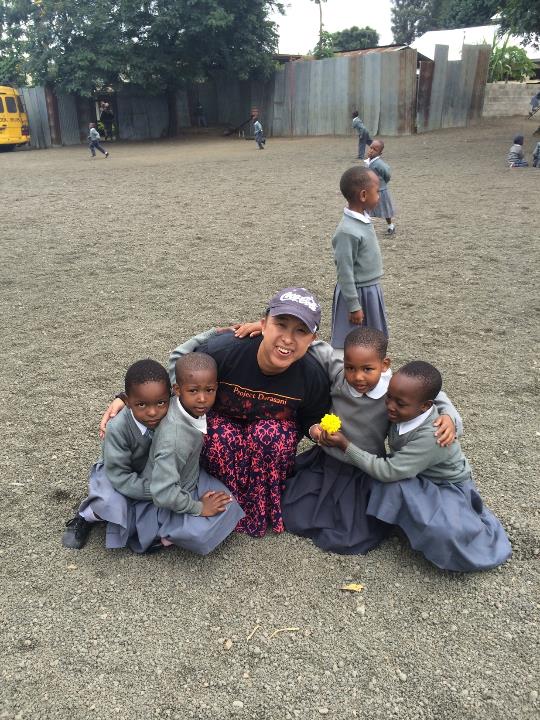 I liked their beautiful smiling faces!
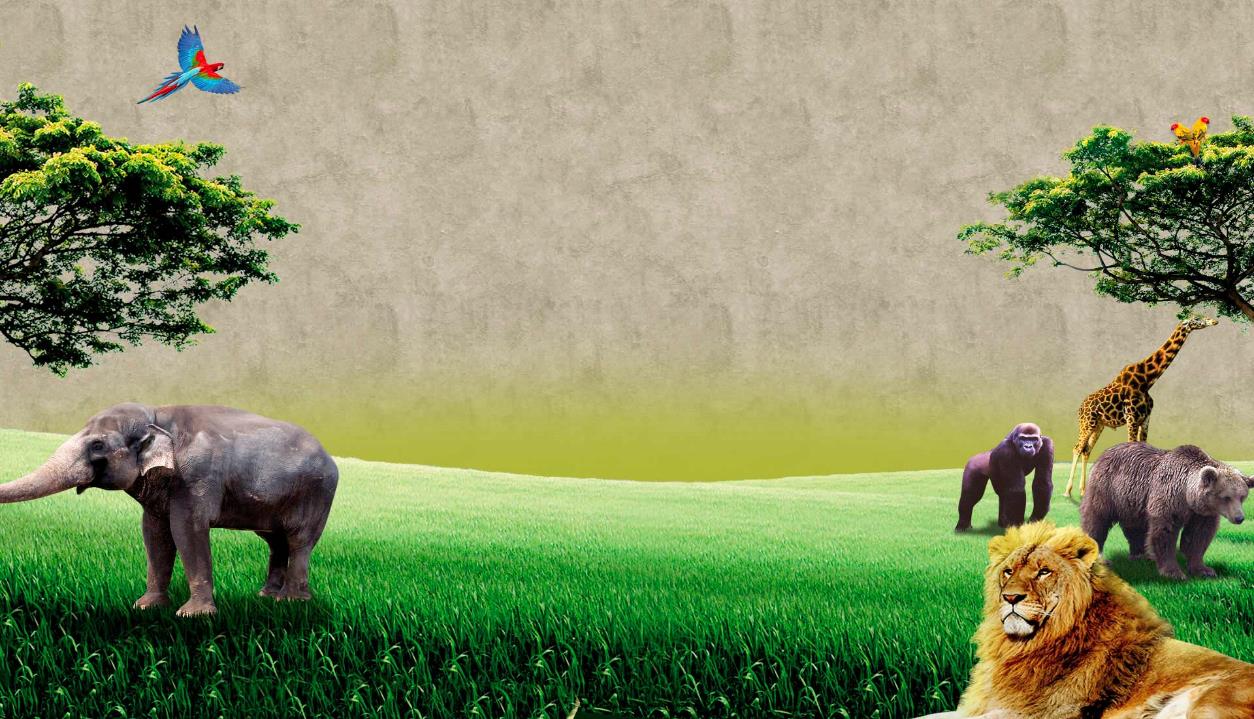 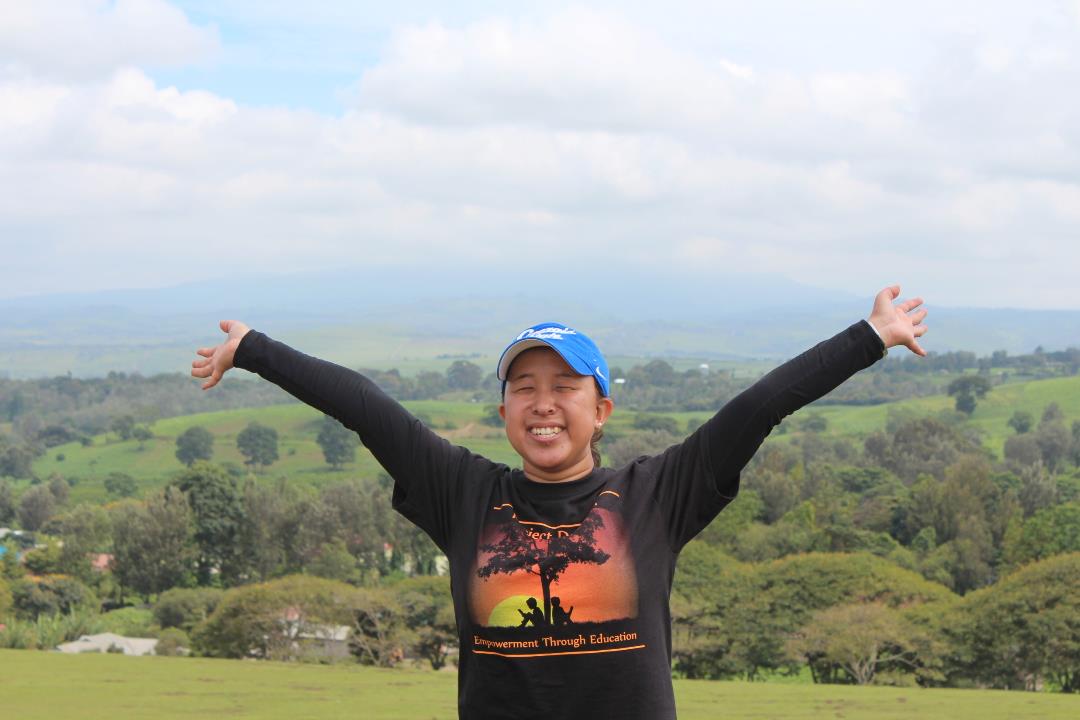 Was I happy, sad, tired, excited?
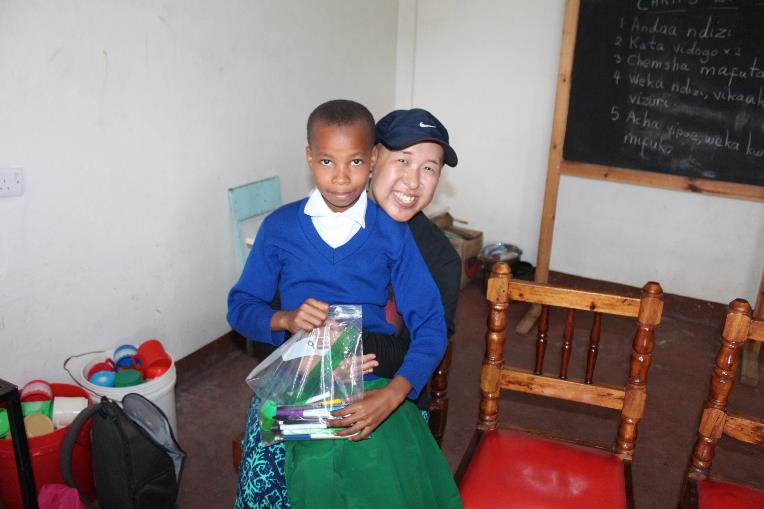 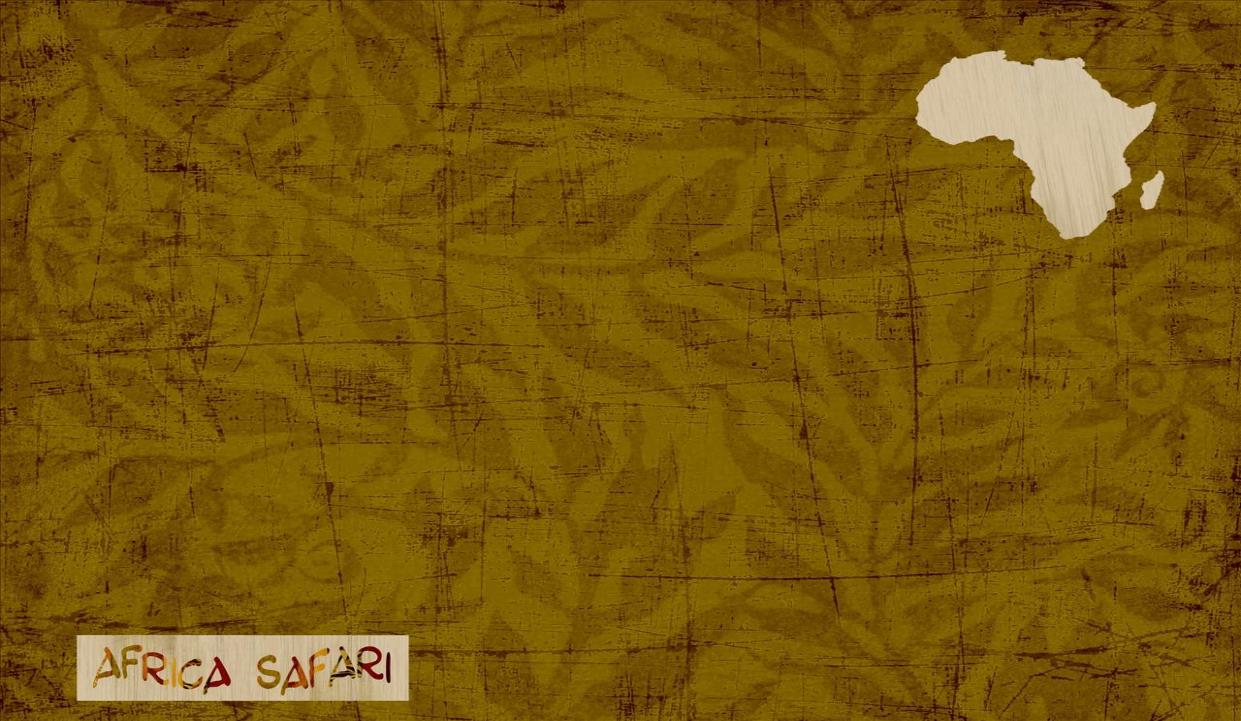 Volunteer – To help
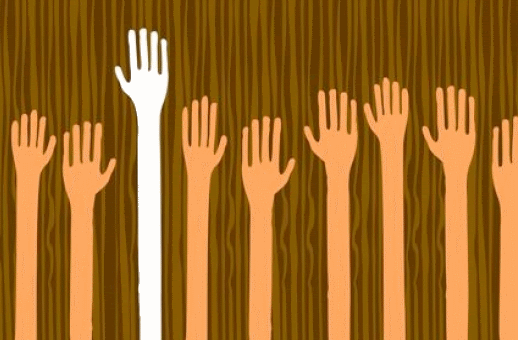 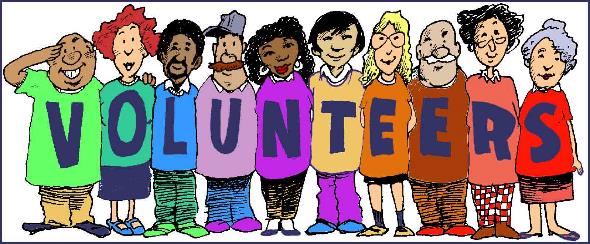 My Trip Activity
Write and draw about a trip you have taken with family or friends 
Example: Zoo, department store, relative’s house, vacation 
How did you travel? By bus, by walking, by airplane, by train 
What did you see? 
What did you like?
Were you happy, sad, tired, excited?
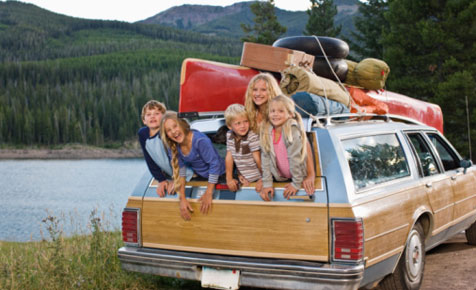